Color VDT
advanced training
October 2021
‹#›
Agenda slide
Retroactively entering registration and vaccination data 
Scribe workaround 
Mobile registration/vaccination 
Applications of secondary calendars
Registration deep dive
Q & A
‹#›
01
Retroactively entering registration and vaccination data
‹#›
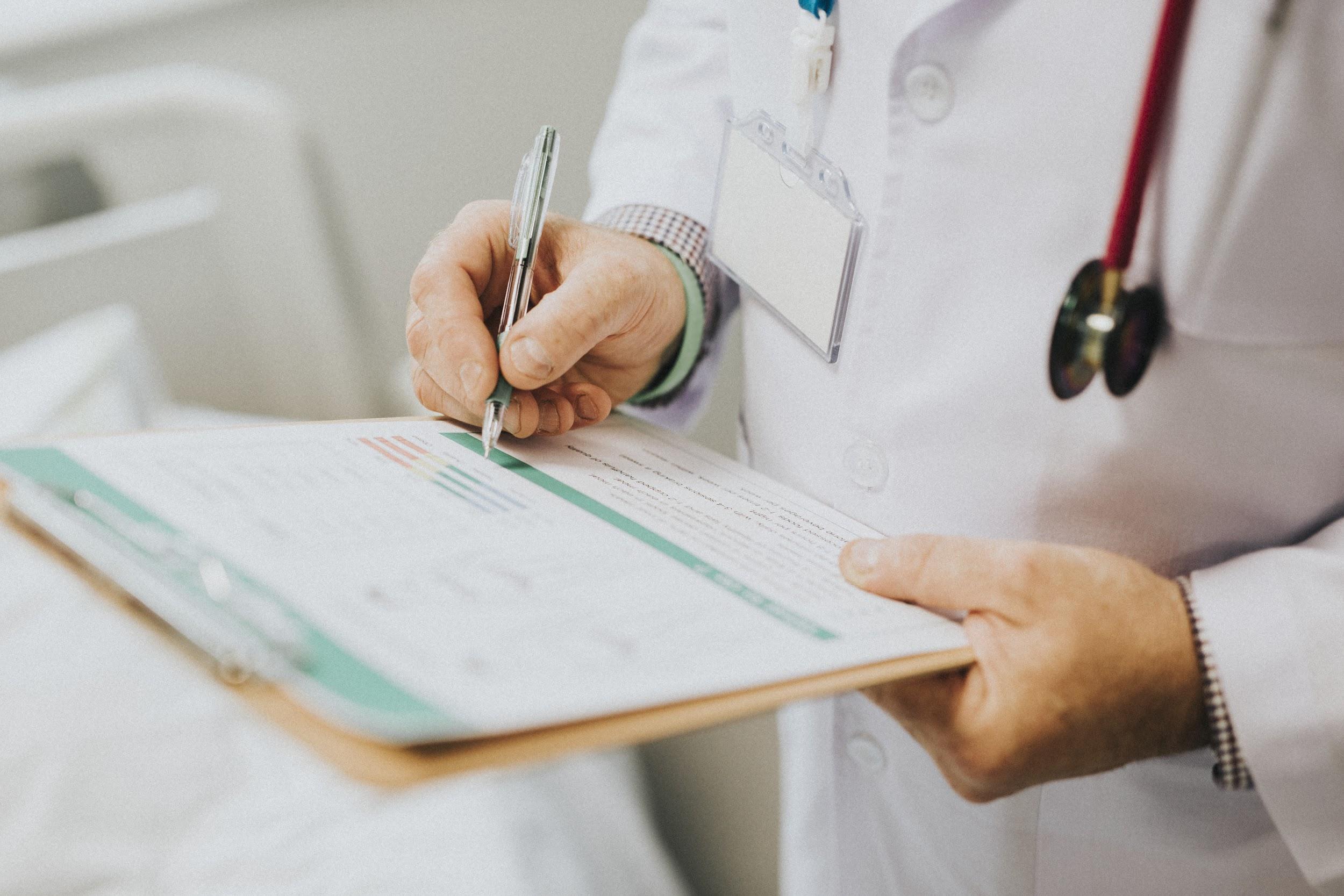 Reasons for retroactively adding data




Loom video
Loss of or limited/no wifi in service area
 
Need to maintain high throughput and insufficient clinicians to assist with registration/check-in process
Proprietary and Confidential — Not for distribution.
‹#›
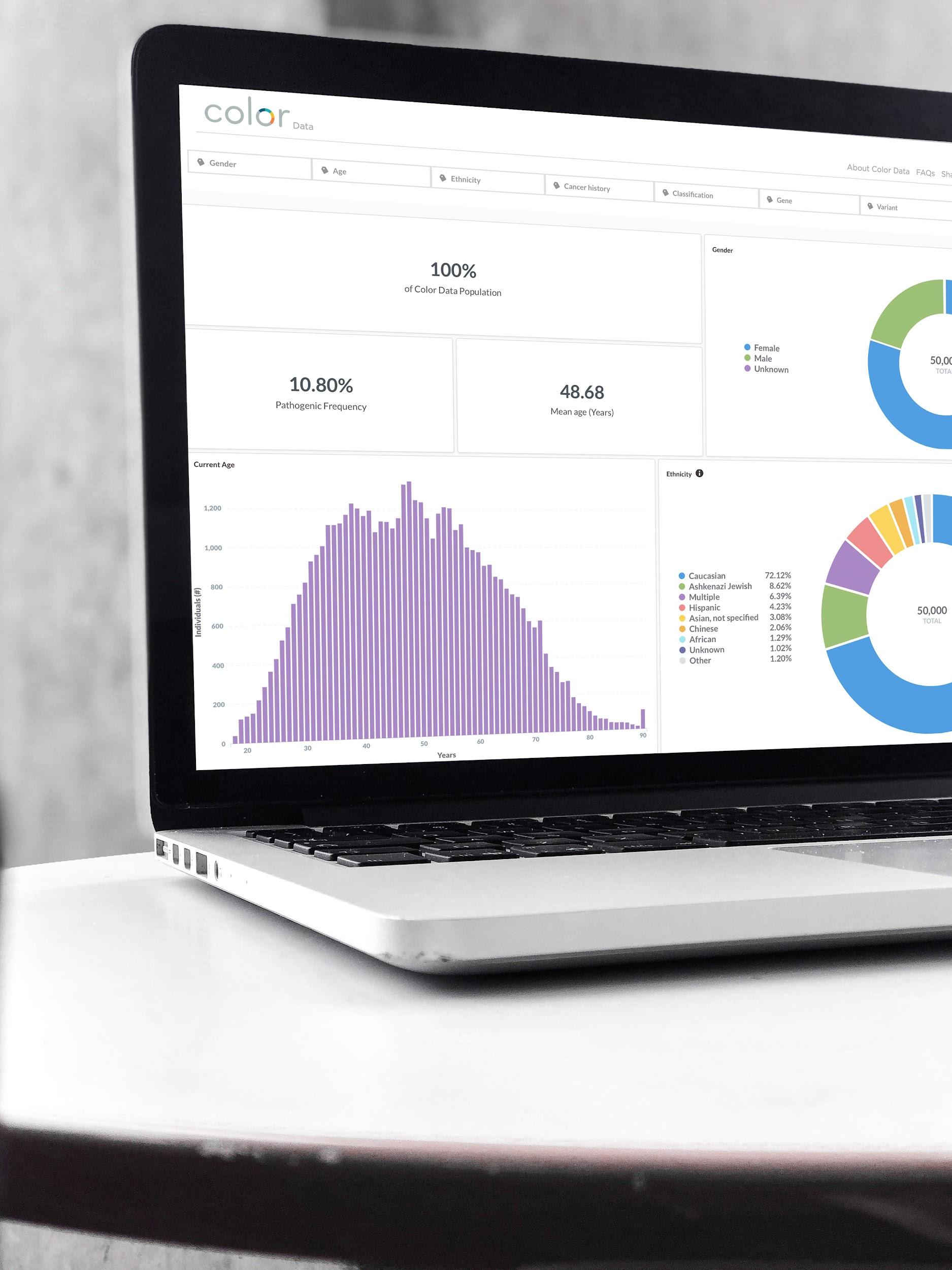 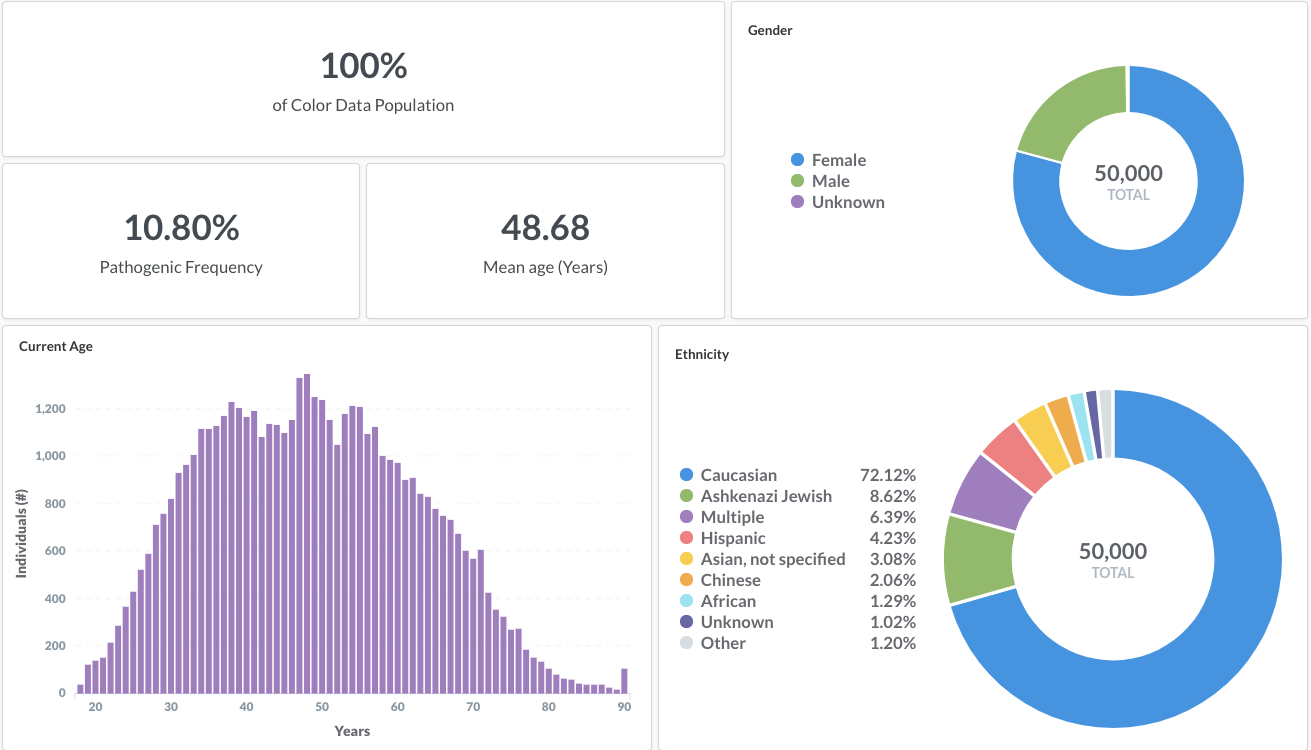 Steps for retroactively adding data
Use the “Add patient” functionality in the Vaccination section of the Onsite tool to add patient details and vaccinate
 
Edit patient details to correspond to actual date of vaccination
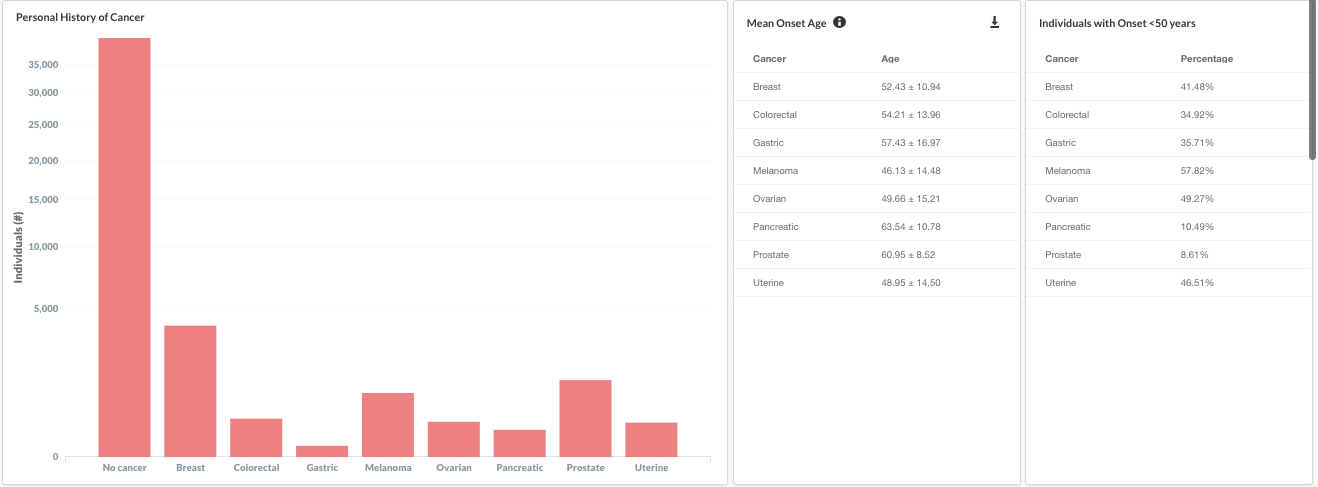 ‹#›
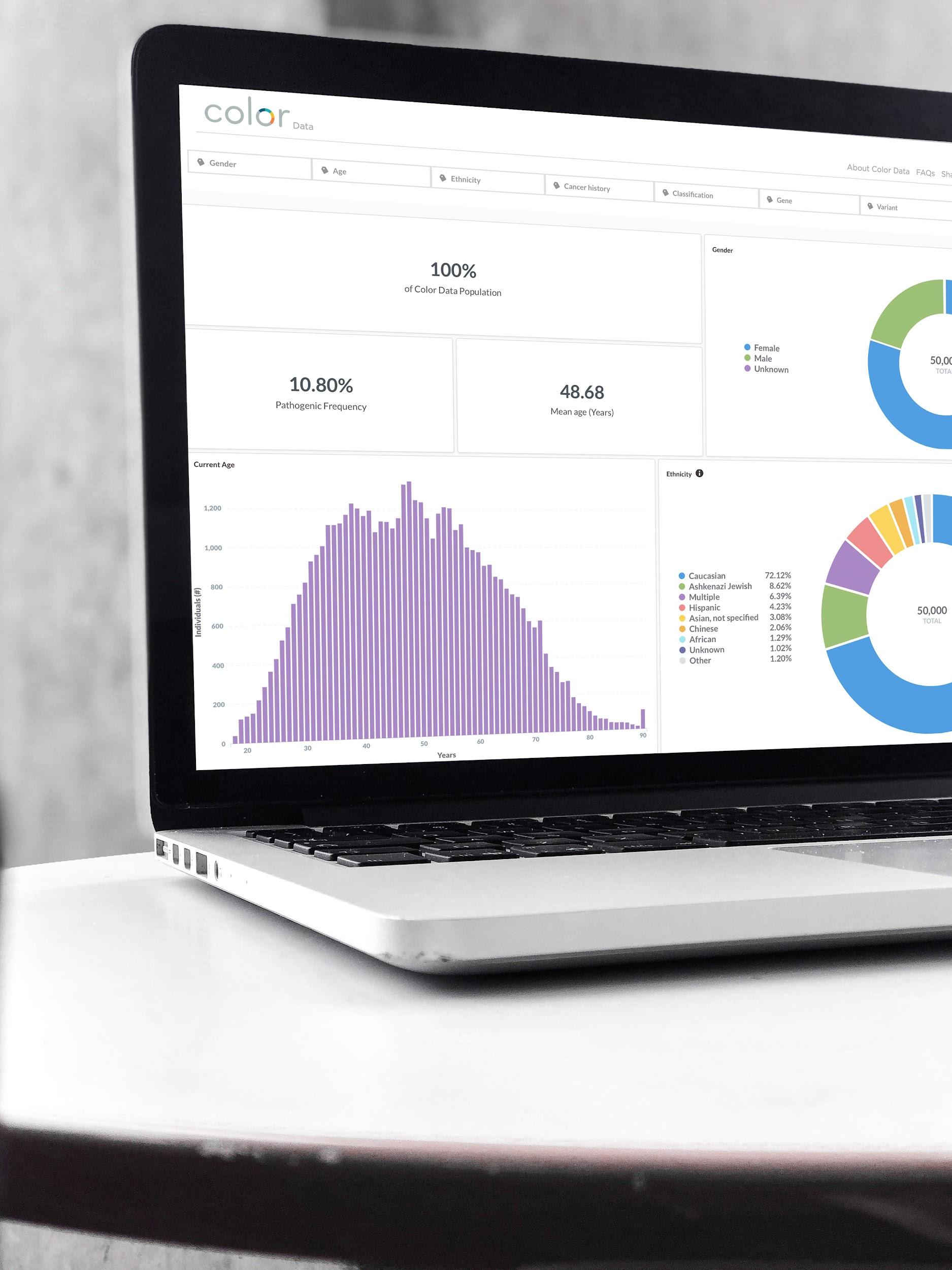 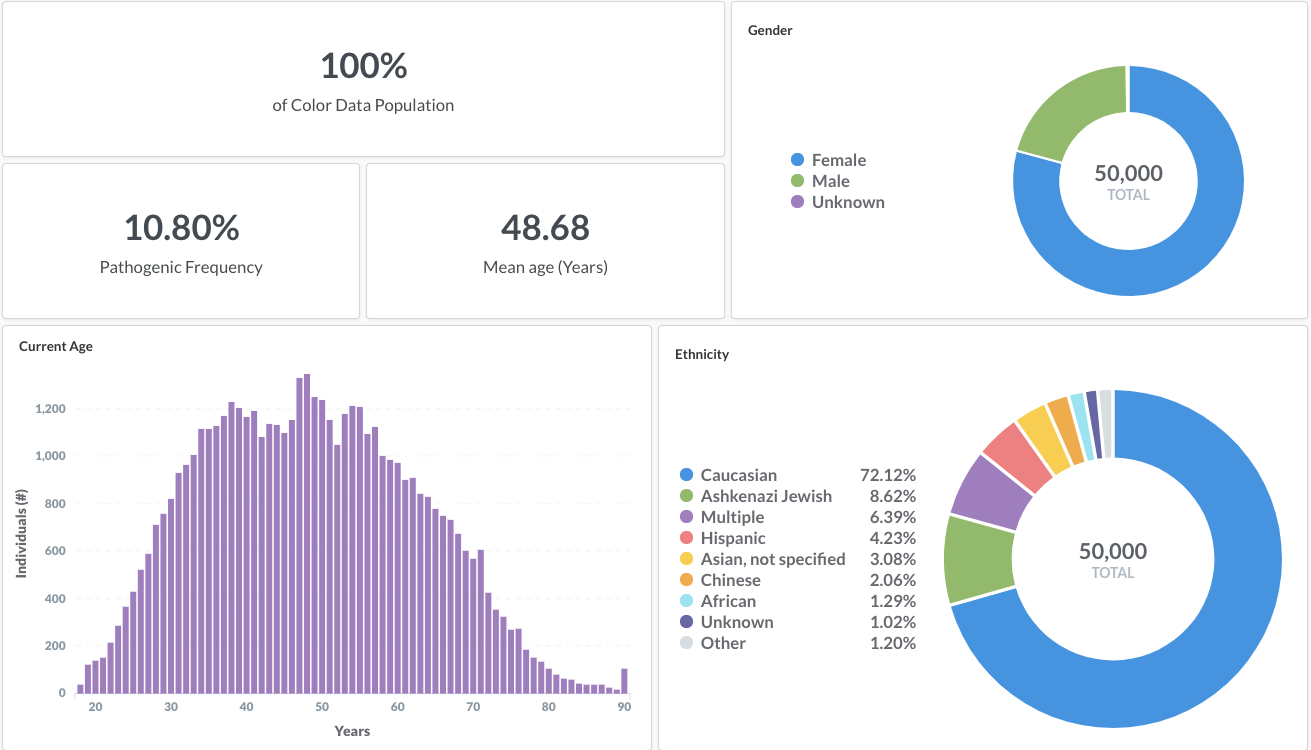 Steps for retroactively adding data
Use the “Add patient” functionality in the Vaccination section of the Onsite tool to add patient details and vaccinate
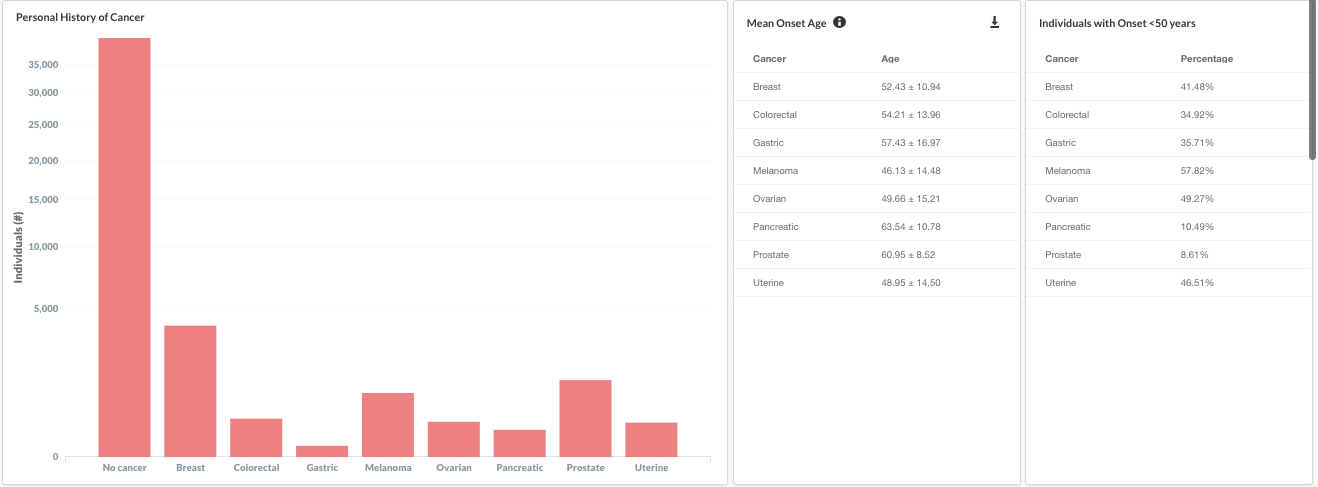 ‹#›
Adding a patient
Select the vaccination tool within the Onsite tool
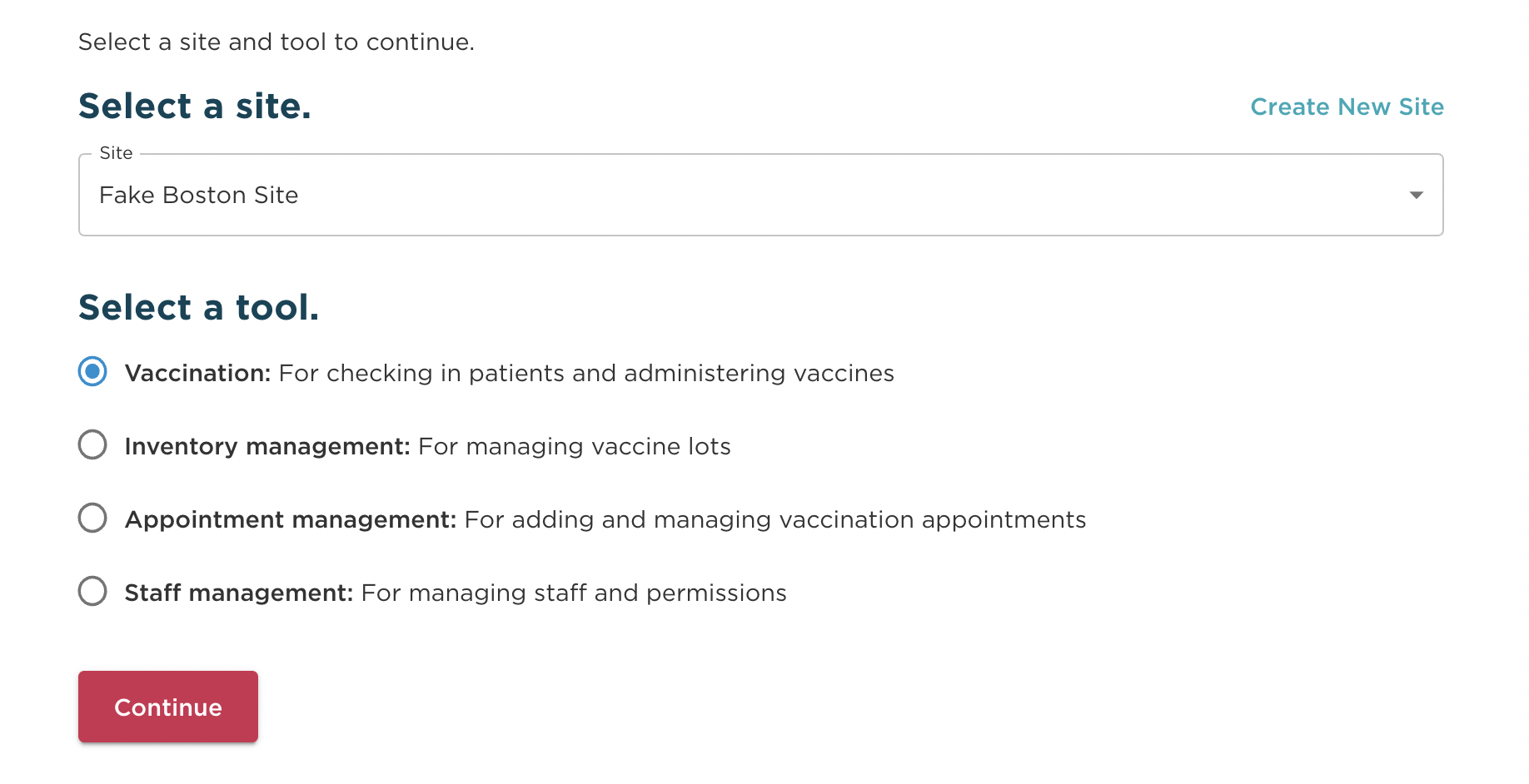 ‹#›
Adding a patient
Adding a patient: click on add patient
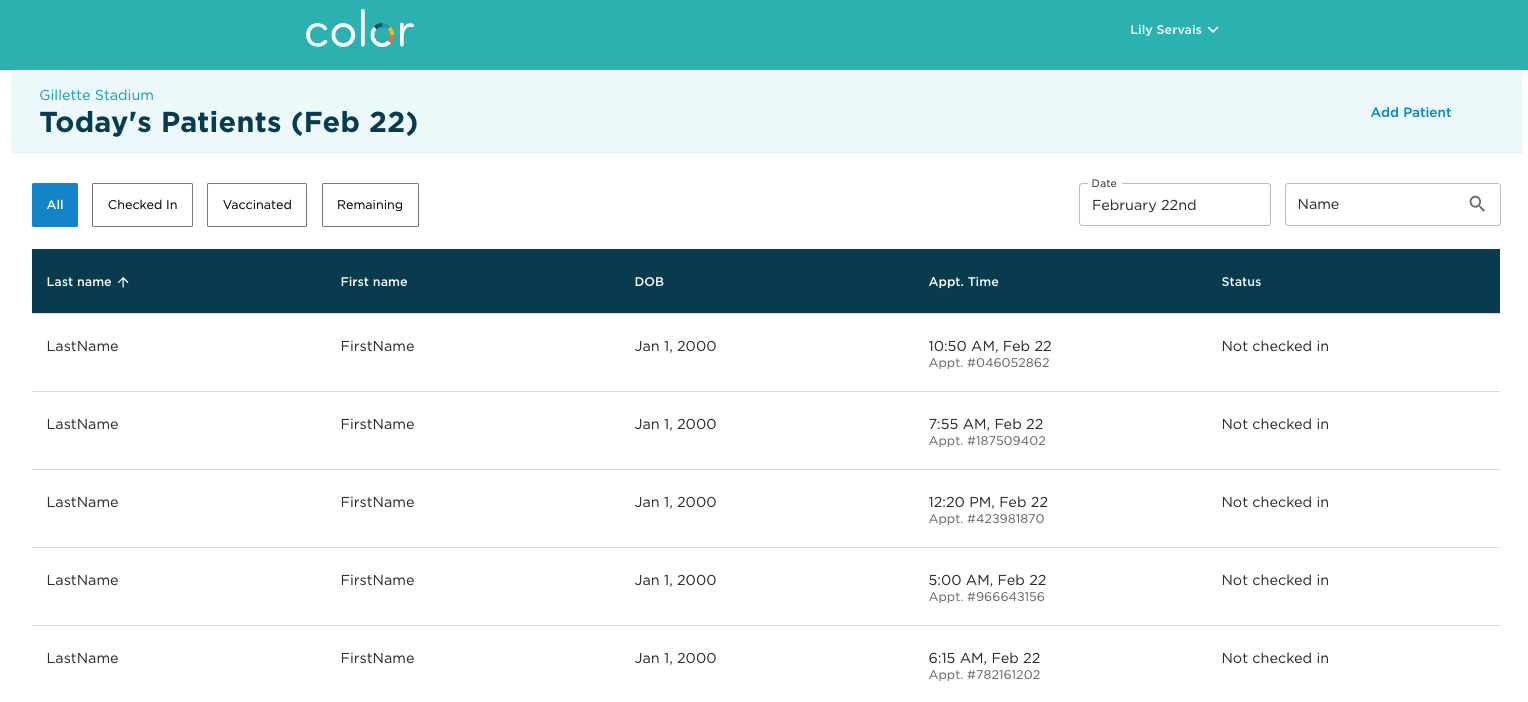 Selecting the “Add Patient” link will initiate the process for adding a new patient.

This will not pull from scheduled appointments.
‹#›
Adding a patient
Adding a patient: provide vaccination history
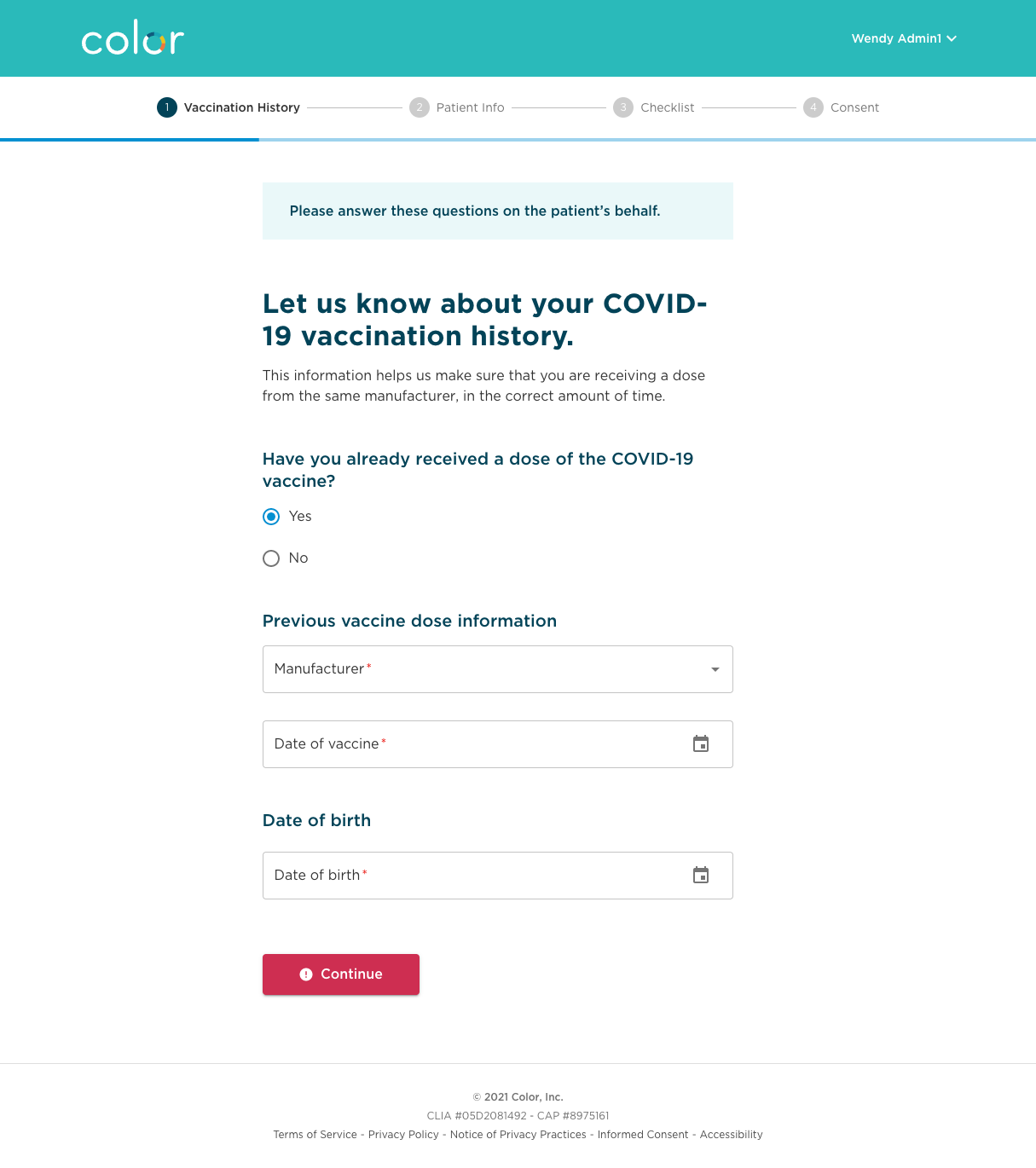 If patient has had a previous vaccination, ask them for the manufacturer and dose.

If any of the following are true, stop adding the patient:
If the site doesn’t have the appropriate manufacturer
If it hasn’t been the appropriate number of days since their first dose.
‹#›
Adding a patient
Adding a patient: collect patient information
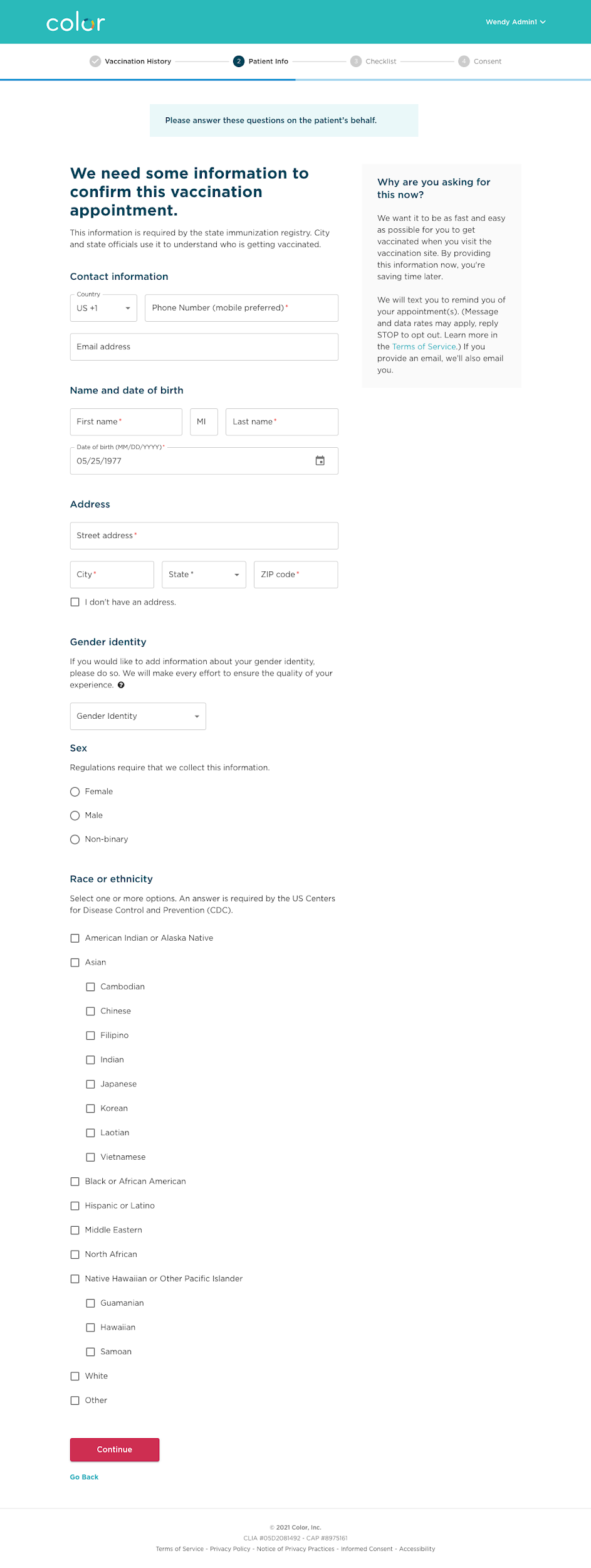 Collect required patient information.
‹#›
Adding a patient
Adding a patient: confirm patient contact information
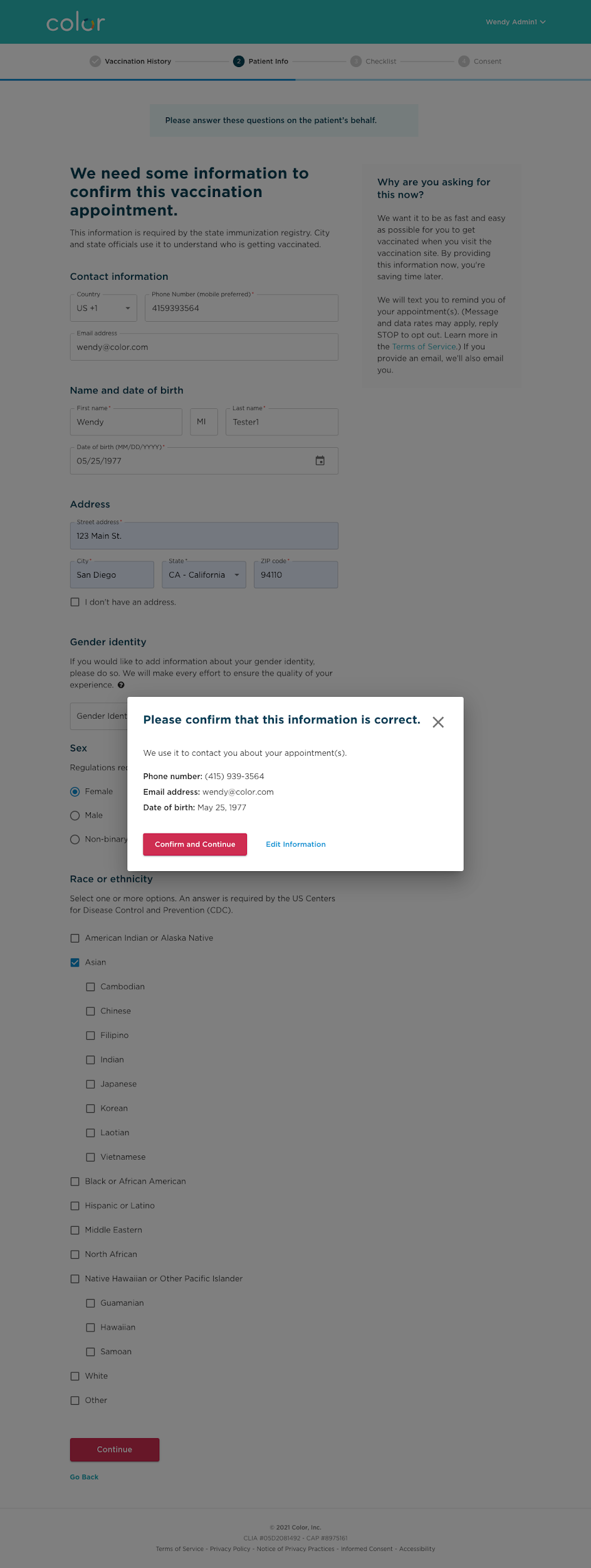 Make sure the information entered is correct, as contact info and DOB will be used for scheduling reminders and access to booking their second dose appointment.
‹#›
Adding a patient
Adding a patient: complete the prevaccination checklist with the patient
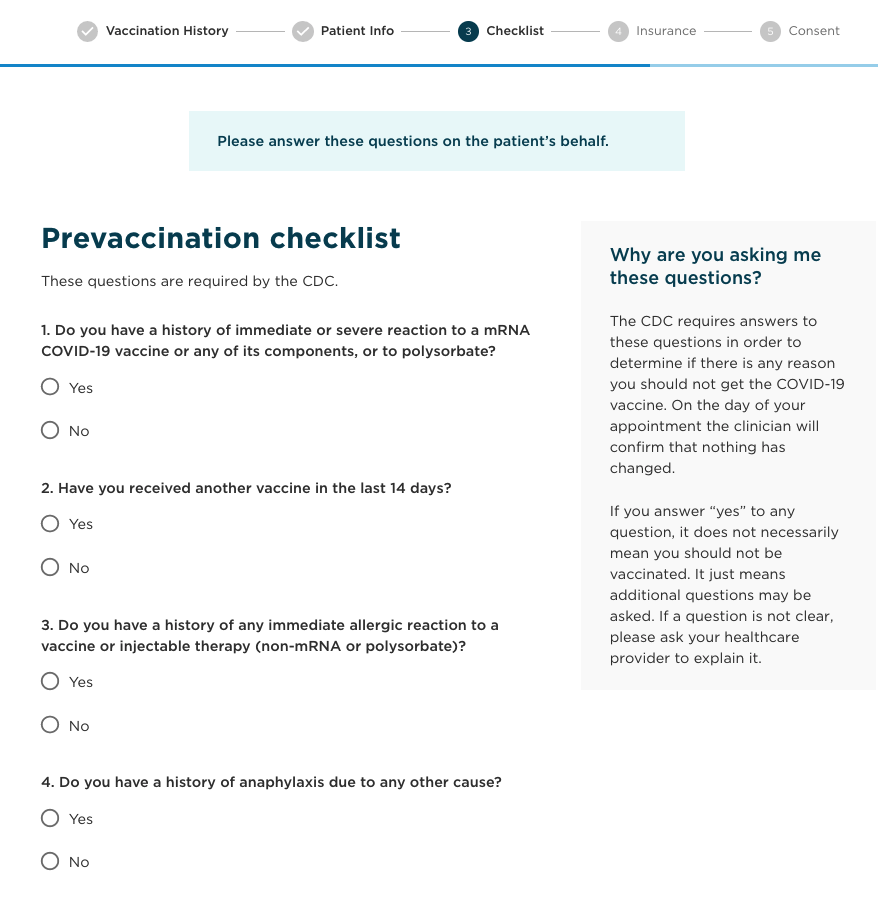 This will make the vaccination step with the clinician more efficient.
‹#›
Adding a patient
Adding a patient: Collect their health insurance
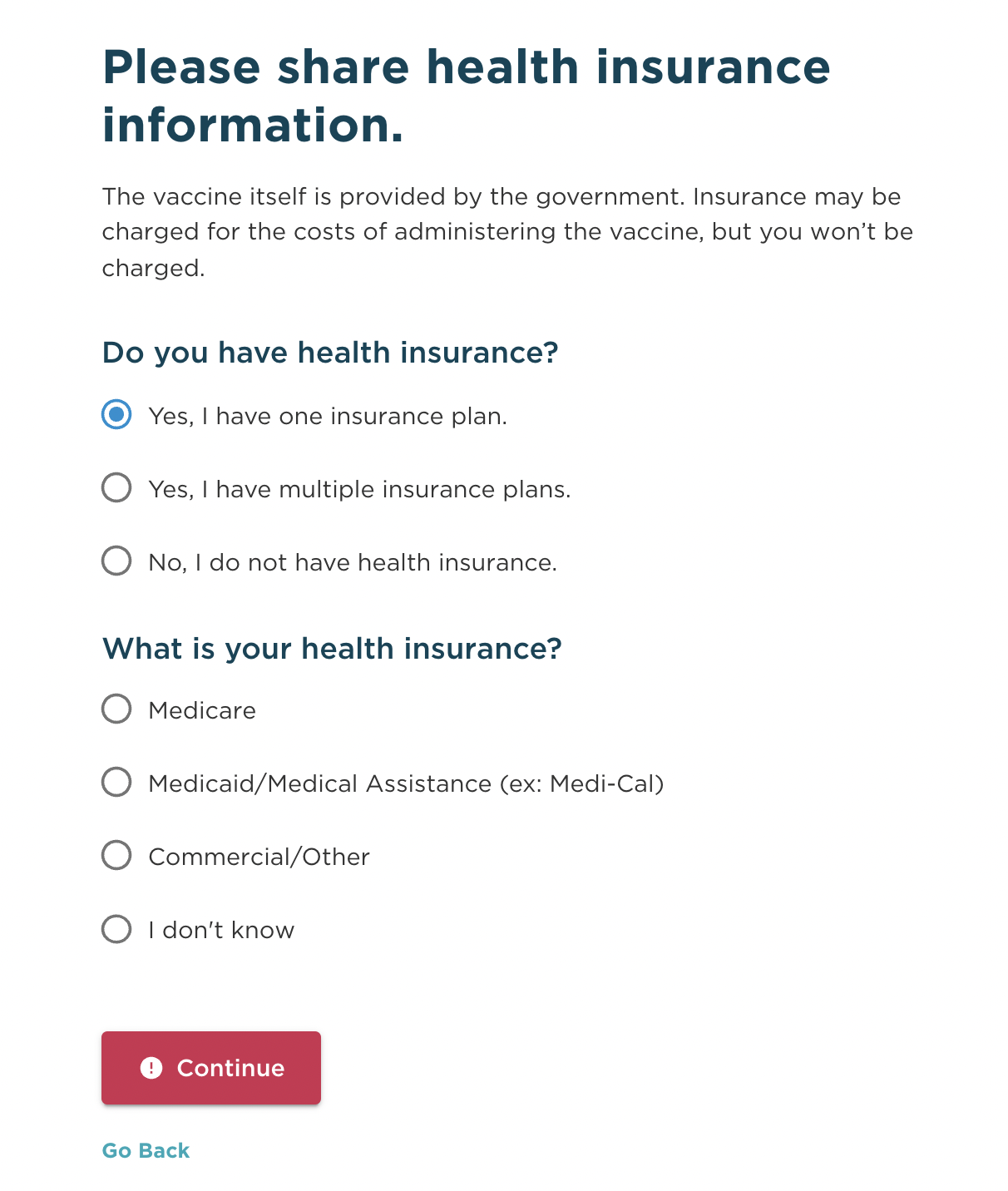 Depending on the vaccination type, the patient may not be charged for the vaccination. This will be listed at the top.

Now have the ability to add a primary and secondary insurance with “Yes, I have multiple insurance plans”
‹#›
Adding a patient
Adding a patient: Obtain consent from the patient
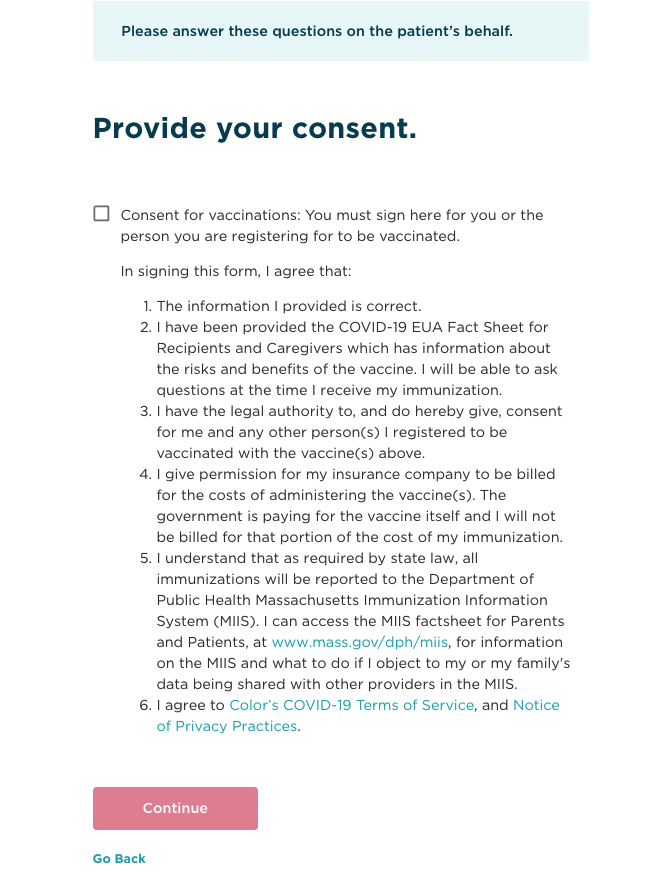 Hand the device to the patient for them to sign. They should hand it back to you without submitting the screen.

Currently, we only show the consent in the following languages: English, Spanish, Haitian Creole, Khmer, Portuguese, Simplified Chinese, Vietnamese
‹#›
Adding a patient
Adding a patient: patient is now added and checked in
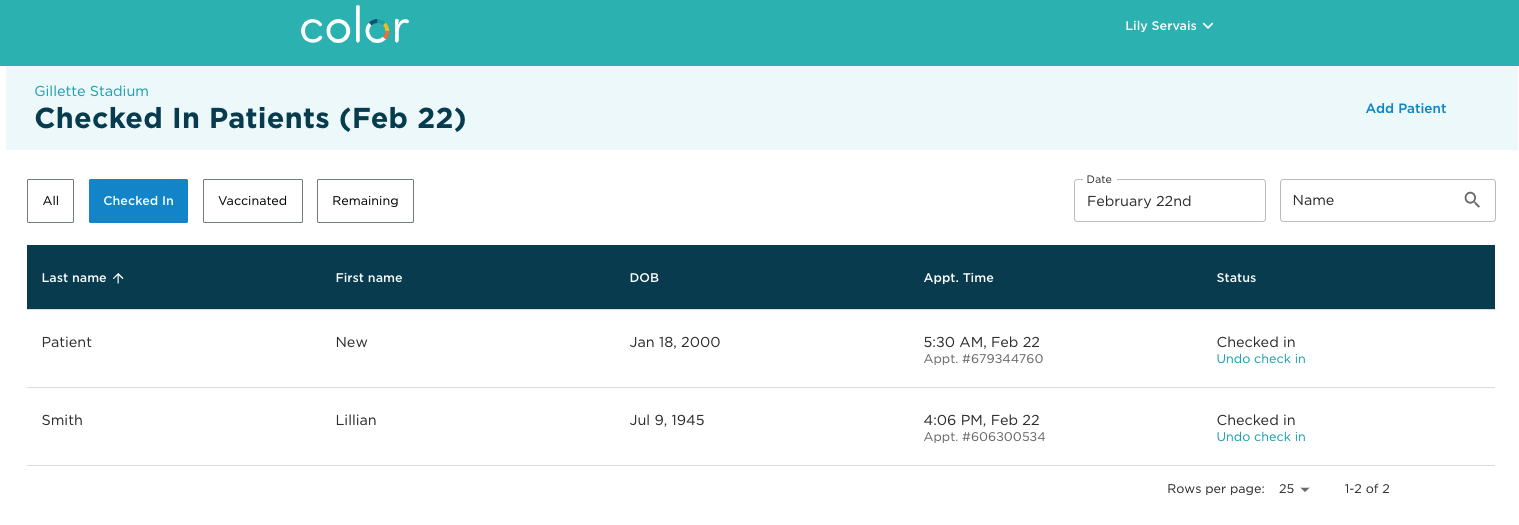 After you’ve added the patient, you will need to go through and vaccinate them as you would during a live clinic
‹#›
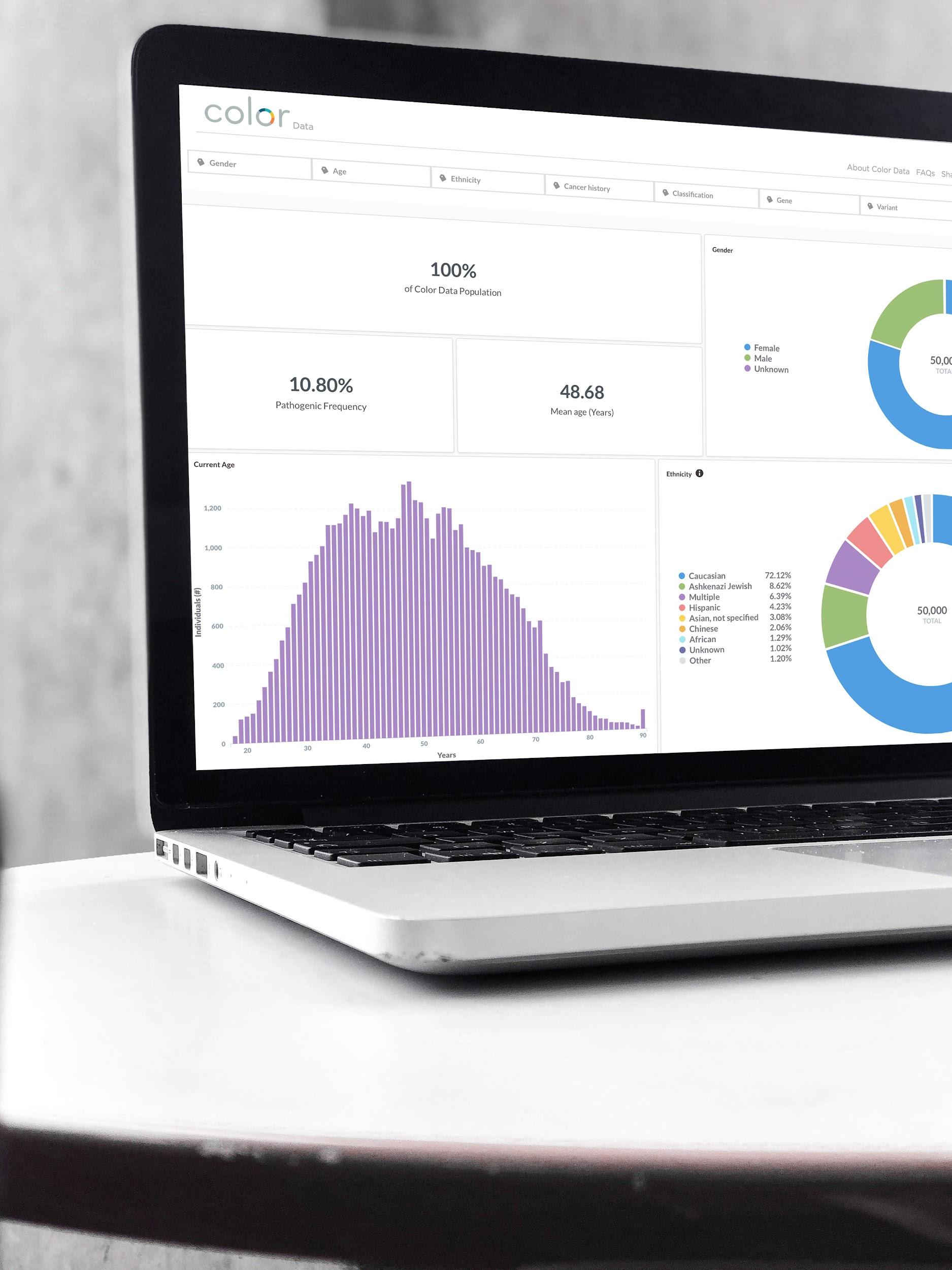 Steps for retroactively adding data
Edit patient details to correspond to actual date of vaccination
‹#›
Overview
Editing a record
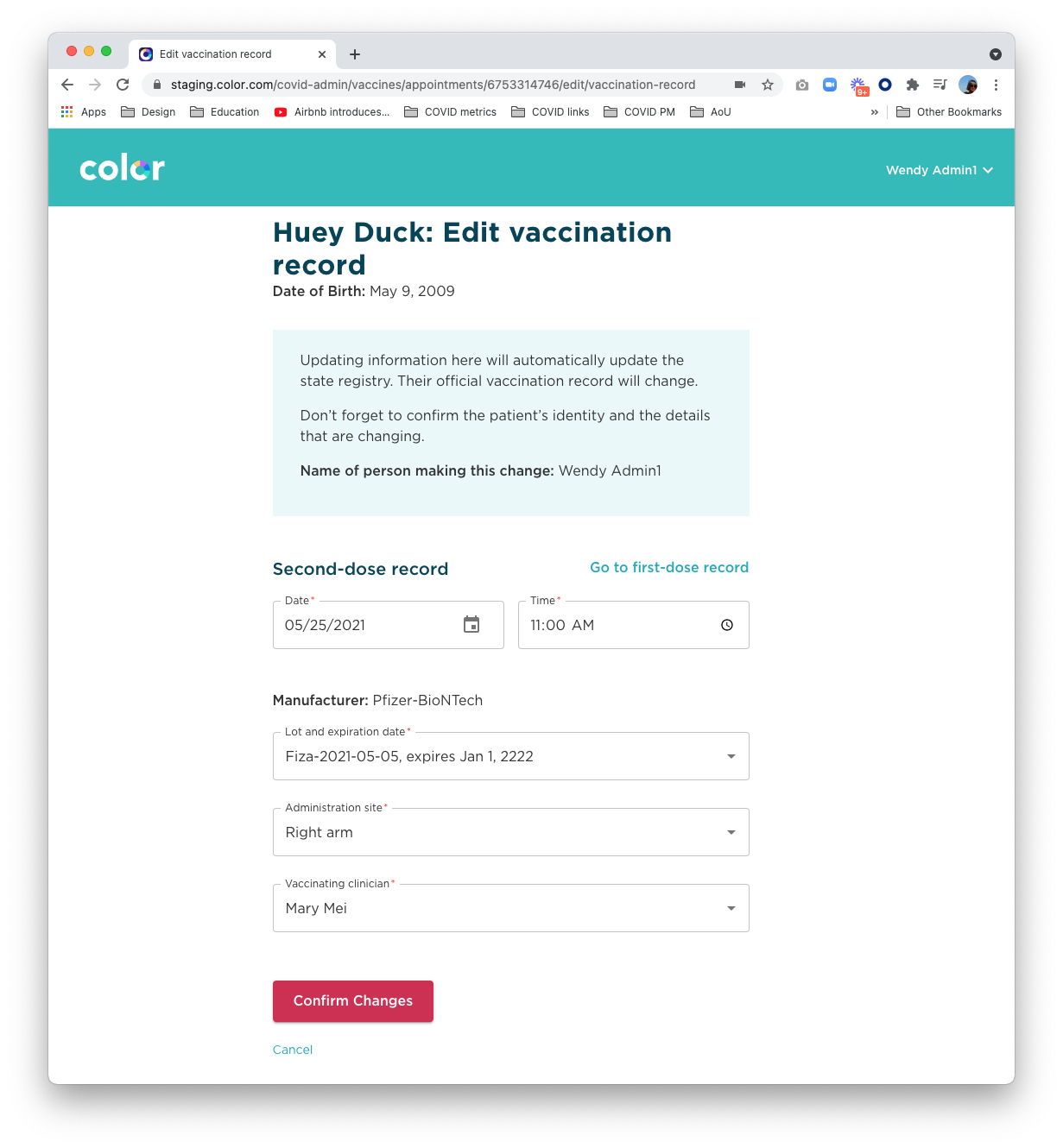 Site Staff or Vaccine Clinicians will be able to edit a patient's vaccination record after a vaccine has occurred

Because this will trigger an update to immunization records, it is important site staff are well informed of this feature. 

The software also reinforces this. 

Brief Overview video
Detailed overview/documentation
‹#›
Making an Edit
Editing a record
Select participant under vaccinated tab
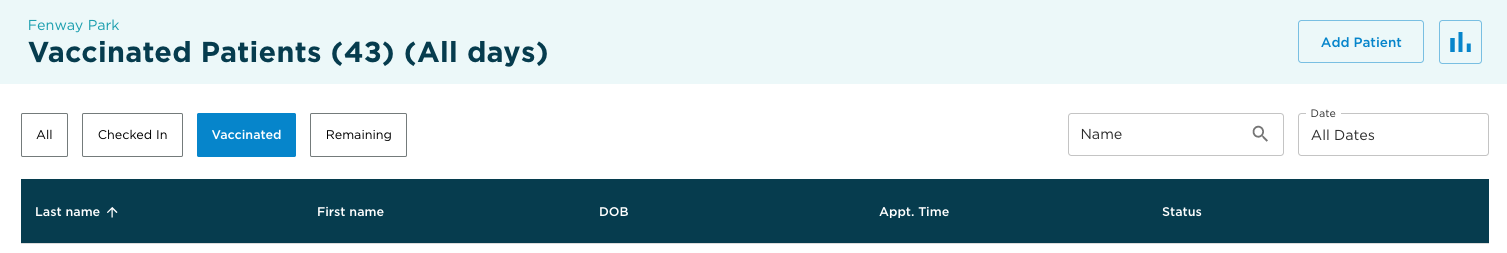 First and Second Dose Record
This tool allows staff members to edit either first and second dose vaccination records
Modifiable Fields
Date of Vaccination	
Time of Vaccination
Lot/Expiration Date
Administration Site
Vaccinating Clinician
Vaccine Manufacturer cannot be changed
2.  Click the three dots and select from the menu. Note: the ‘send vaccination history’ will only appear if someone has completed the second dose.
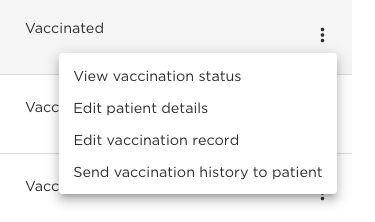 ‹#›
Making an Edit
Editing a record
3. Edit the vaccination record
4. Review and confirm changes
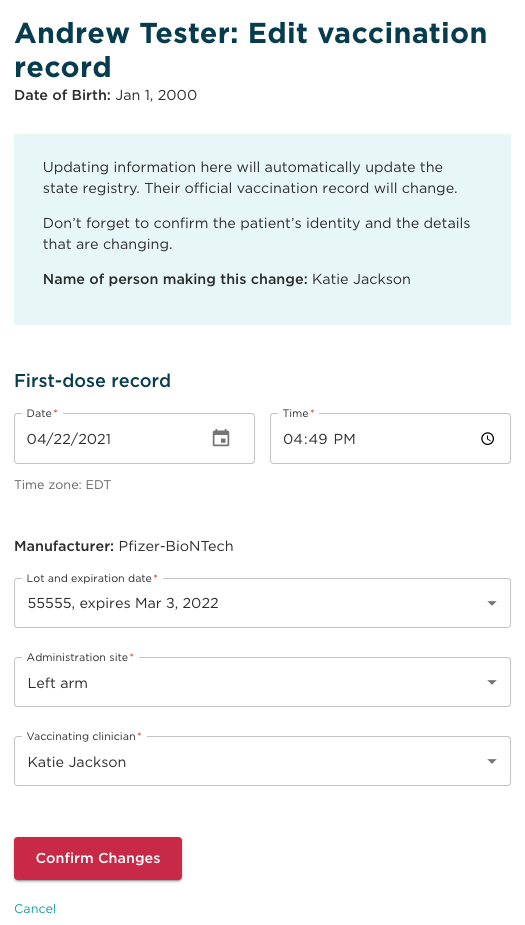 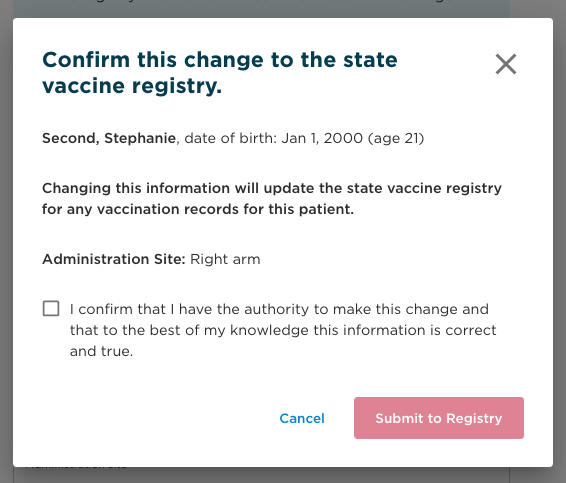 ‹#›
02
Scribe workaround
‹#›
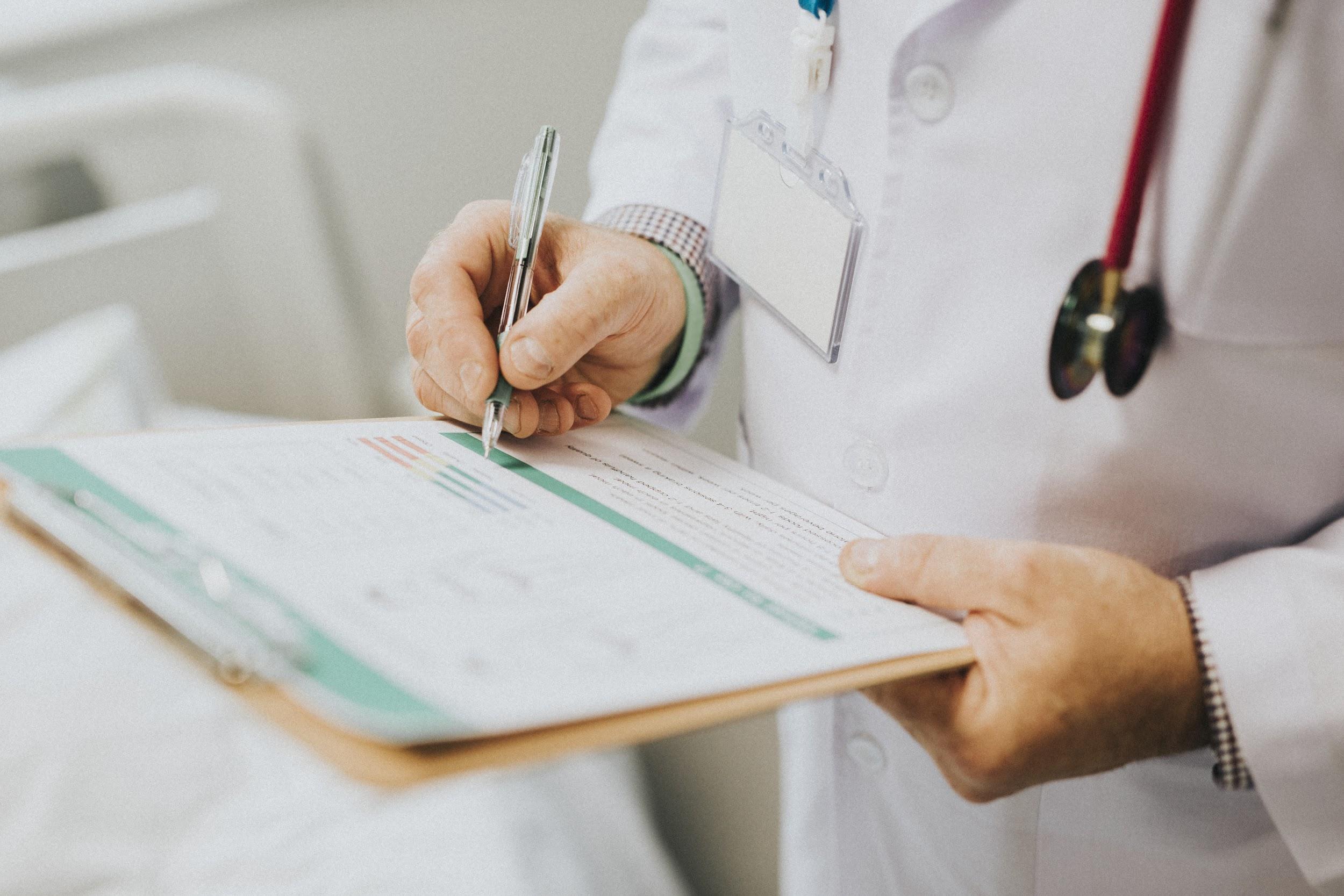 Reasons for scribe workaround





Loom video
Need to use scribes during clinical workflow but correctly reflect the vaccinating clinician in MIIS
Proprietary and Confidential — Not for distribution.
‹#›
Editing a record
Editing a vaccinator
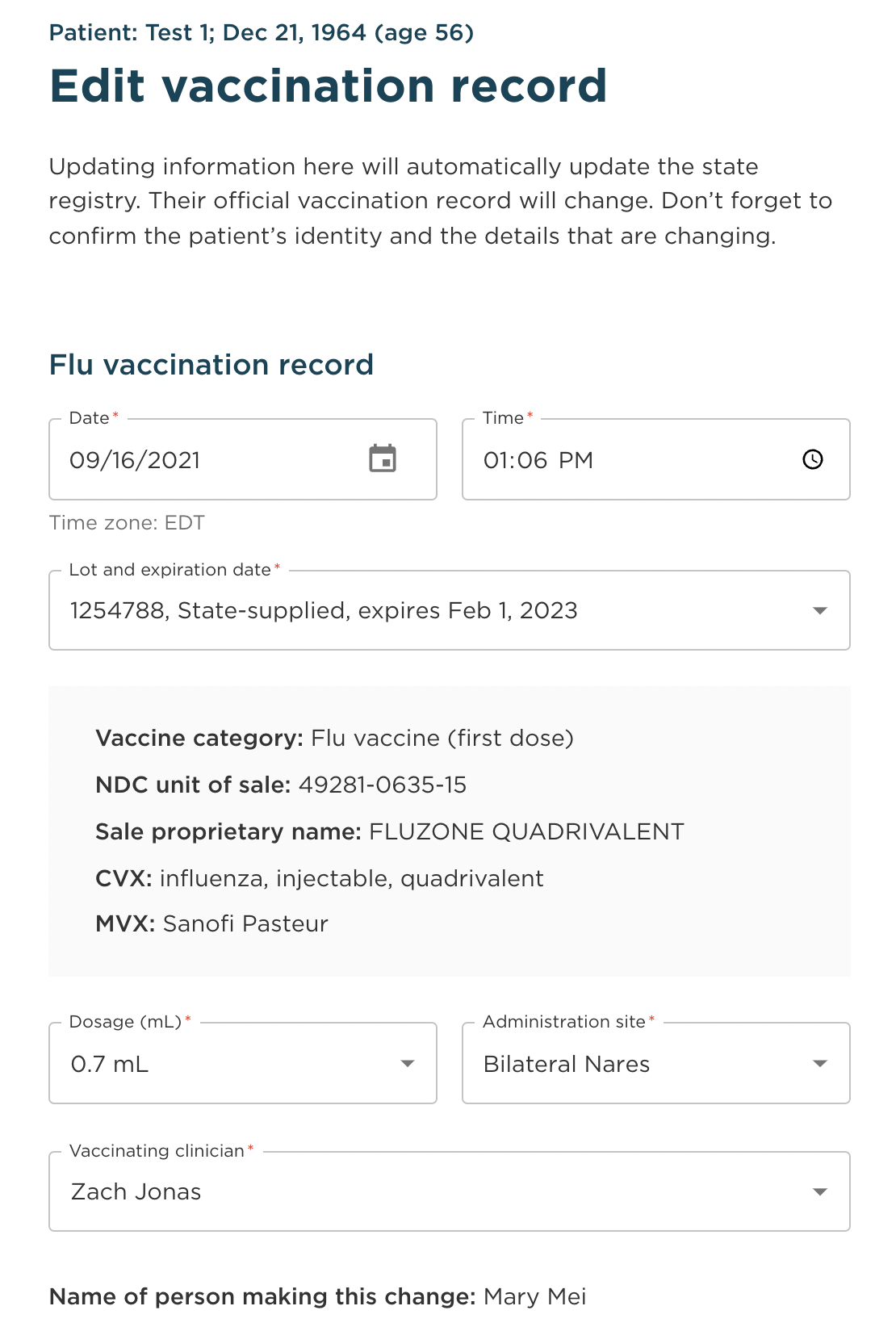 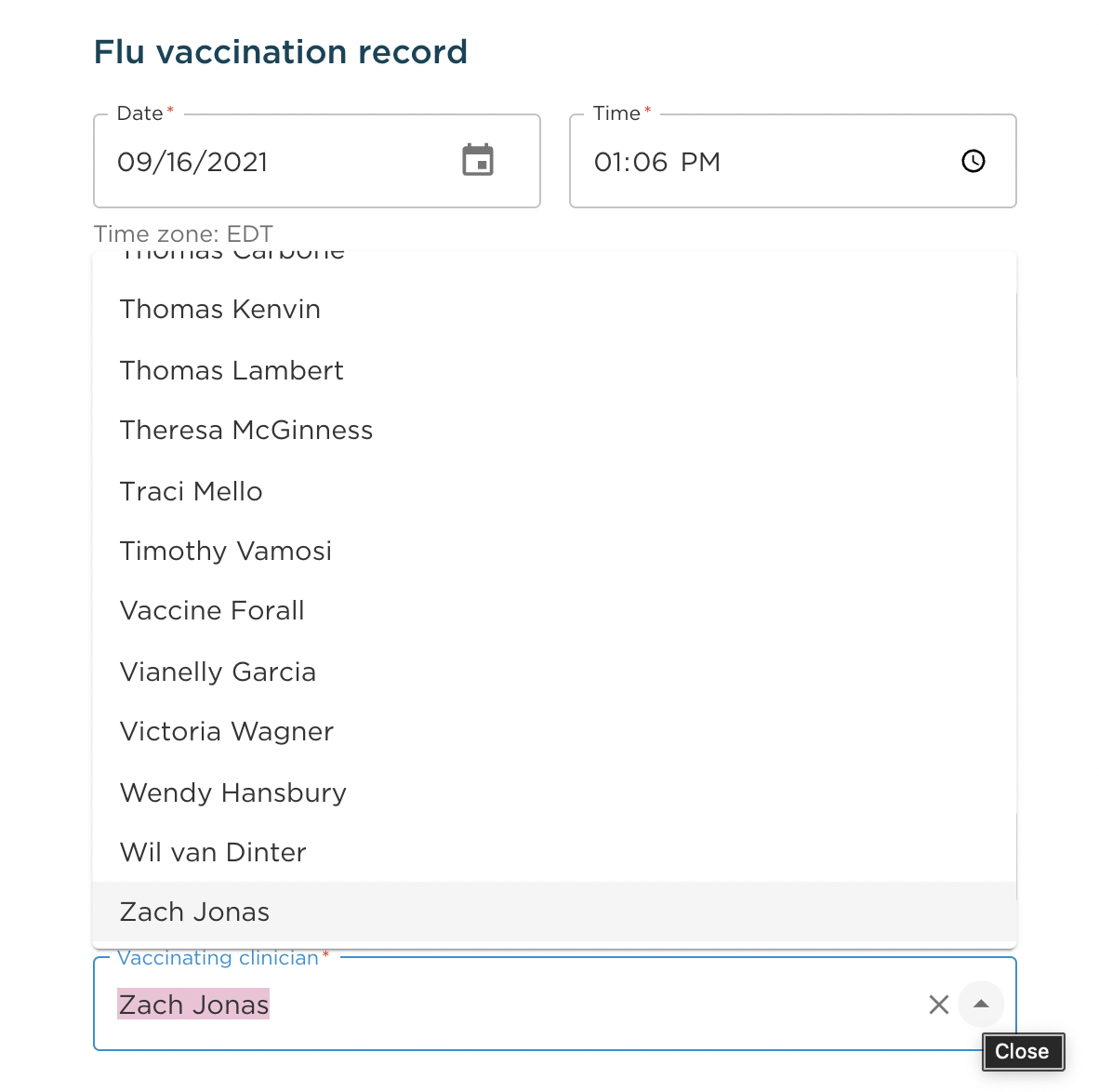 1. Within the “Edit vaccination record” view, select the correct vaccinating clinician from the drop-down
‹#›
Editing a record
Editing a vaccinator
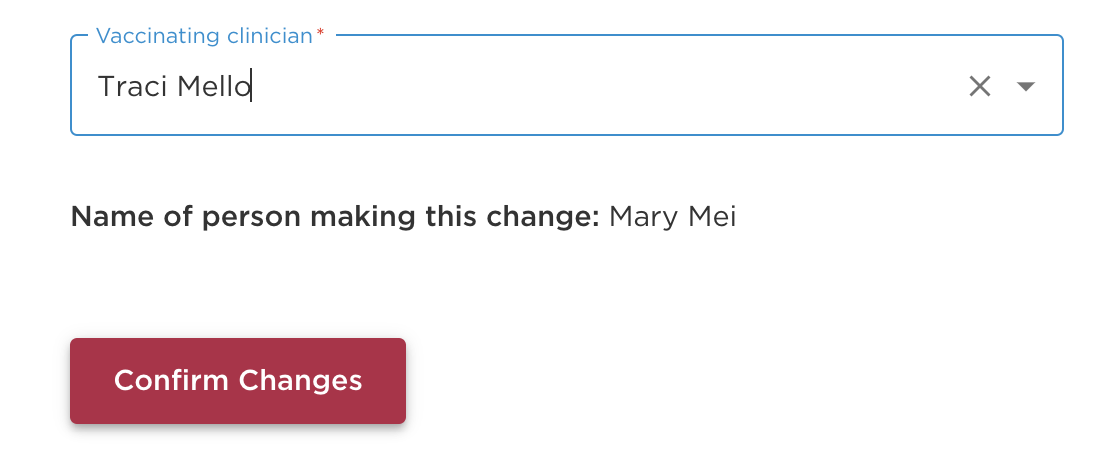 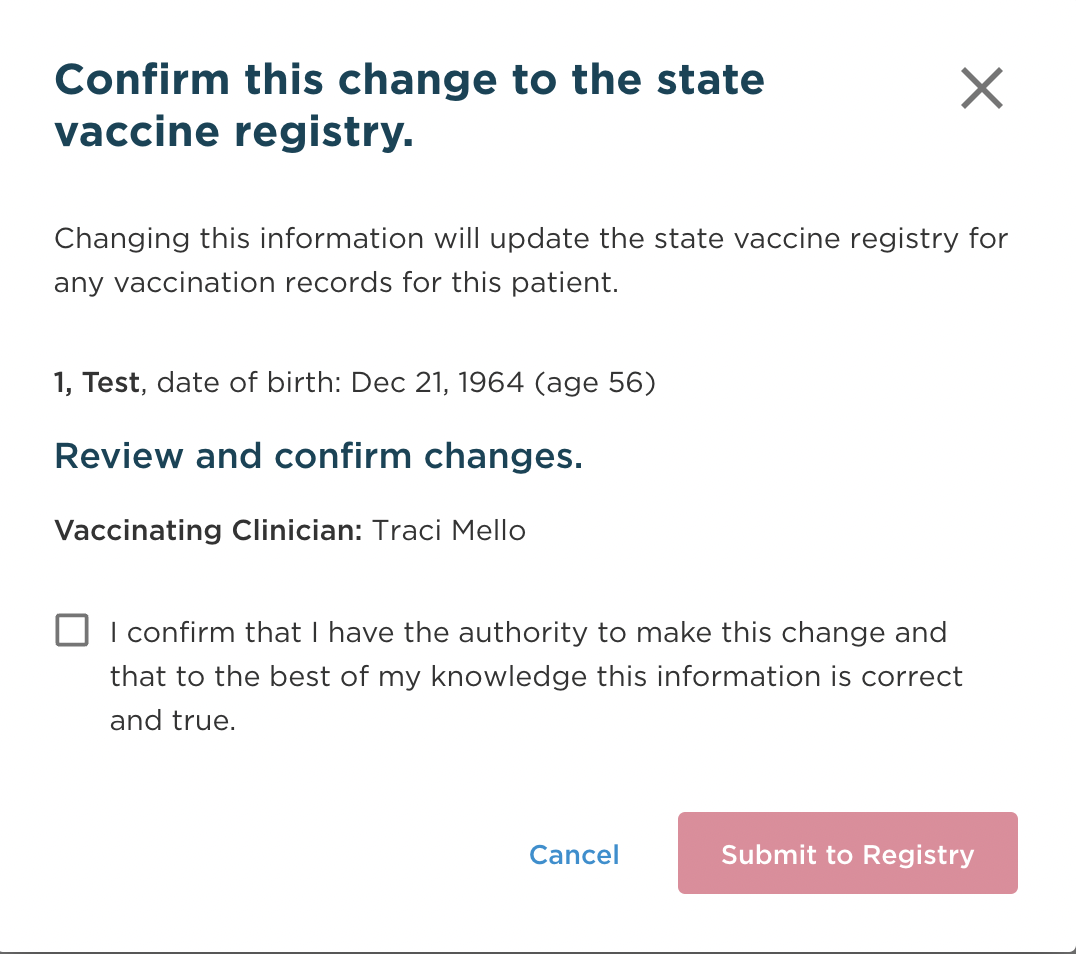 2. Once you have selected the correct vaccinating clinician, click “Confirm Changes” and re-confirm in the pop-up screen to update the submission in MIIS
‹#›
03
Mobile registration/
vaccination
‹#›
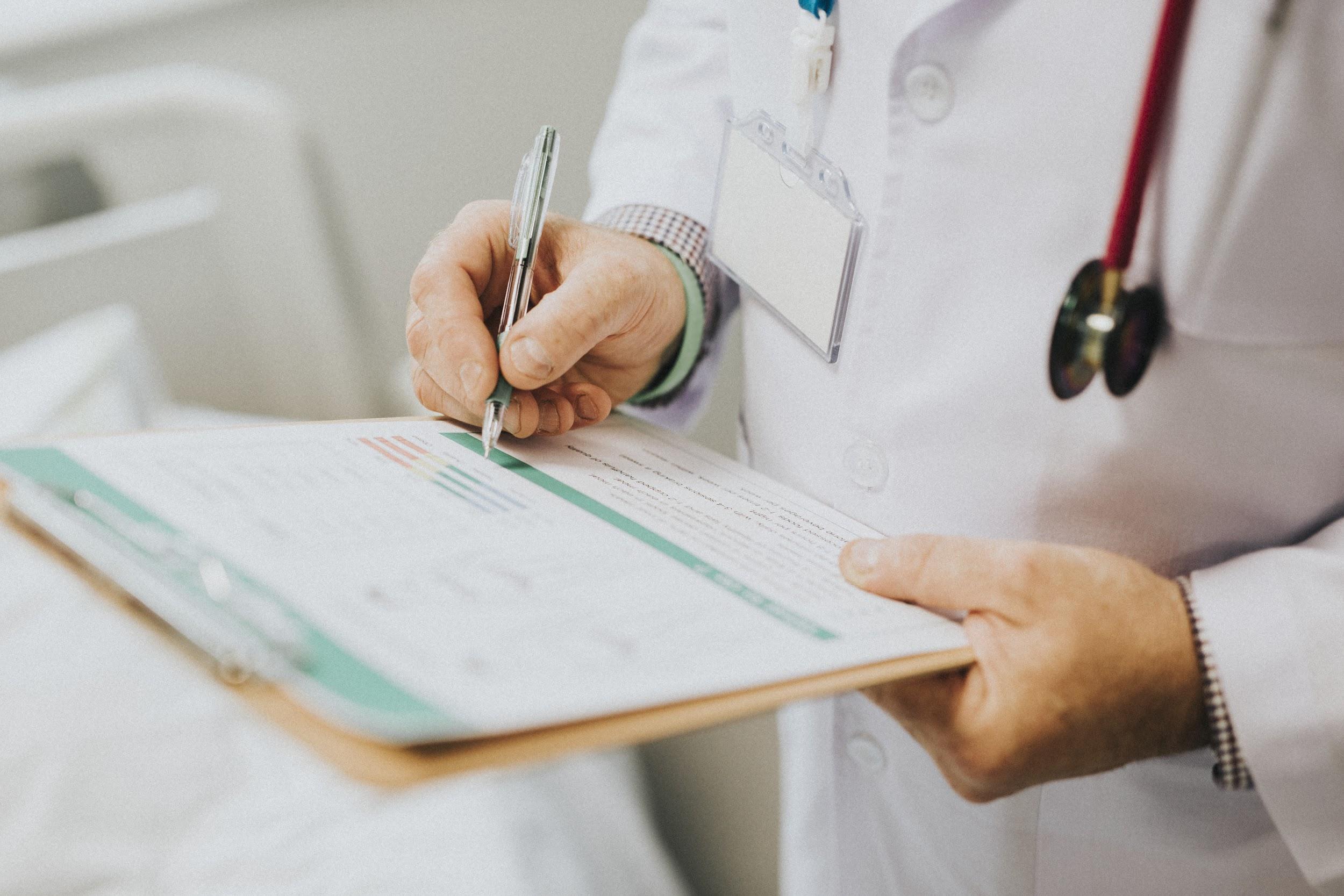 Reasons for mobile registration/
vaccination
Clinic conducts vaccinations of homebound individuals where it does not make sense to bring a laptop/tablet
 
Clinic does not have access to laptops/tablets onsite
Proprietary and Confidential — Not for distribution.
‹#›
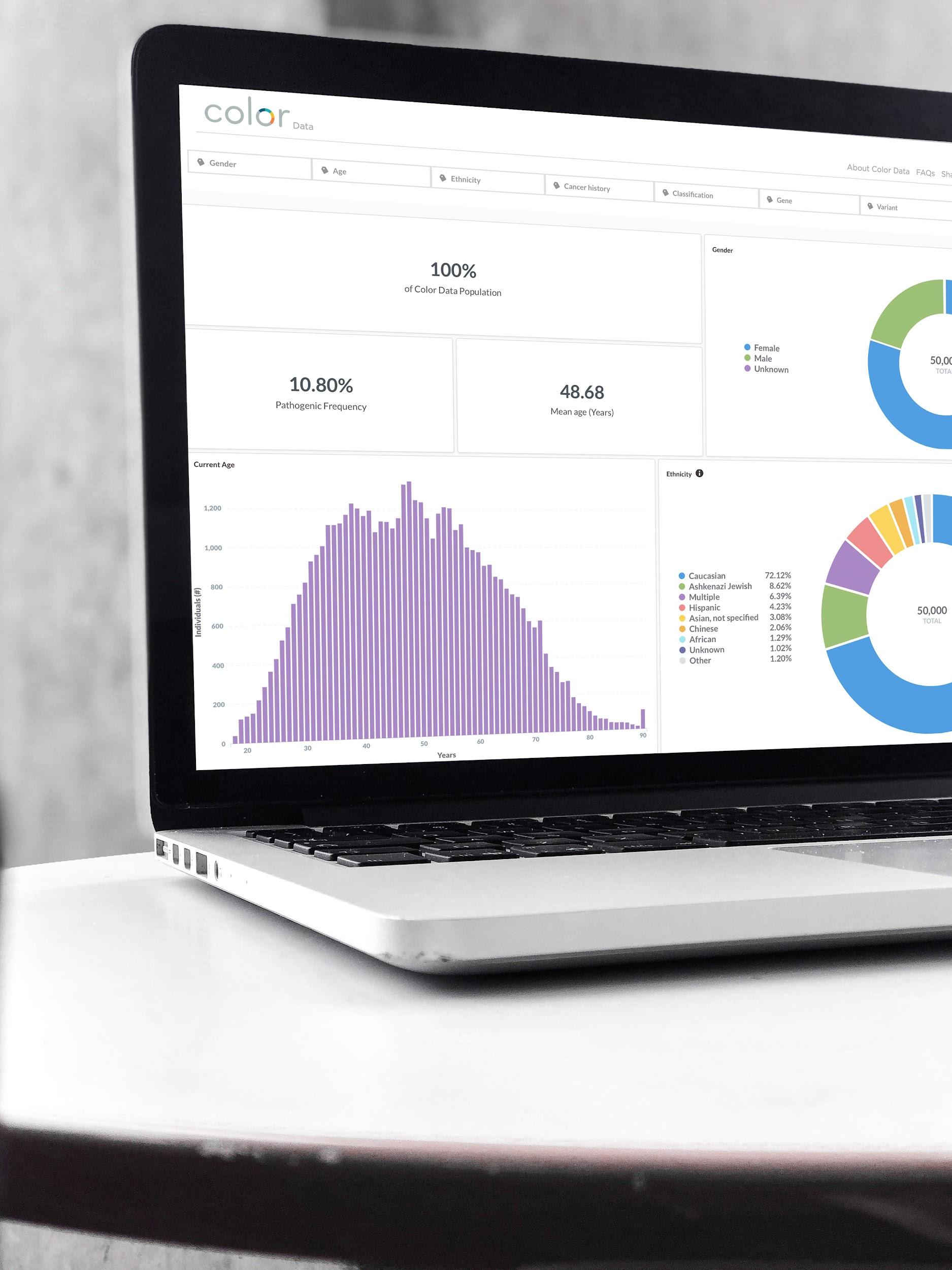 Using mobile registration
Works in the same way as laptop/tablet registration 

To vaccinate homebound patients, you can use the “Add patient” functionality
‹#›
Adding a patient
Select the vaccination tool within the Onsite tool
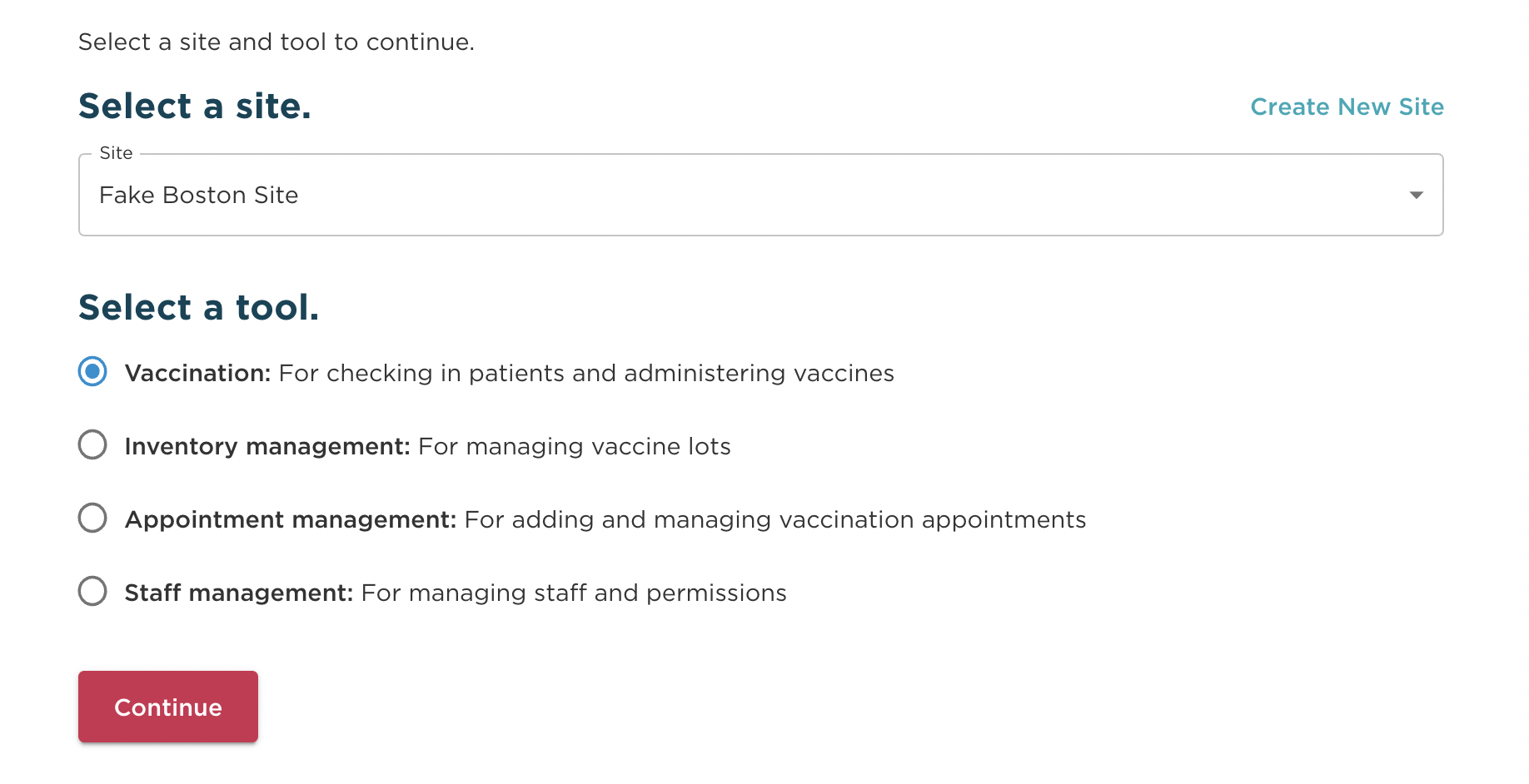 ‹#›
Adding a patient
Adding a patient: click on add patient
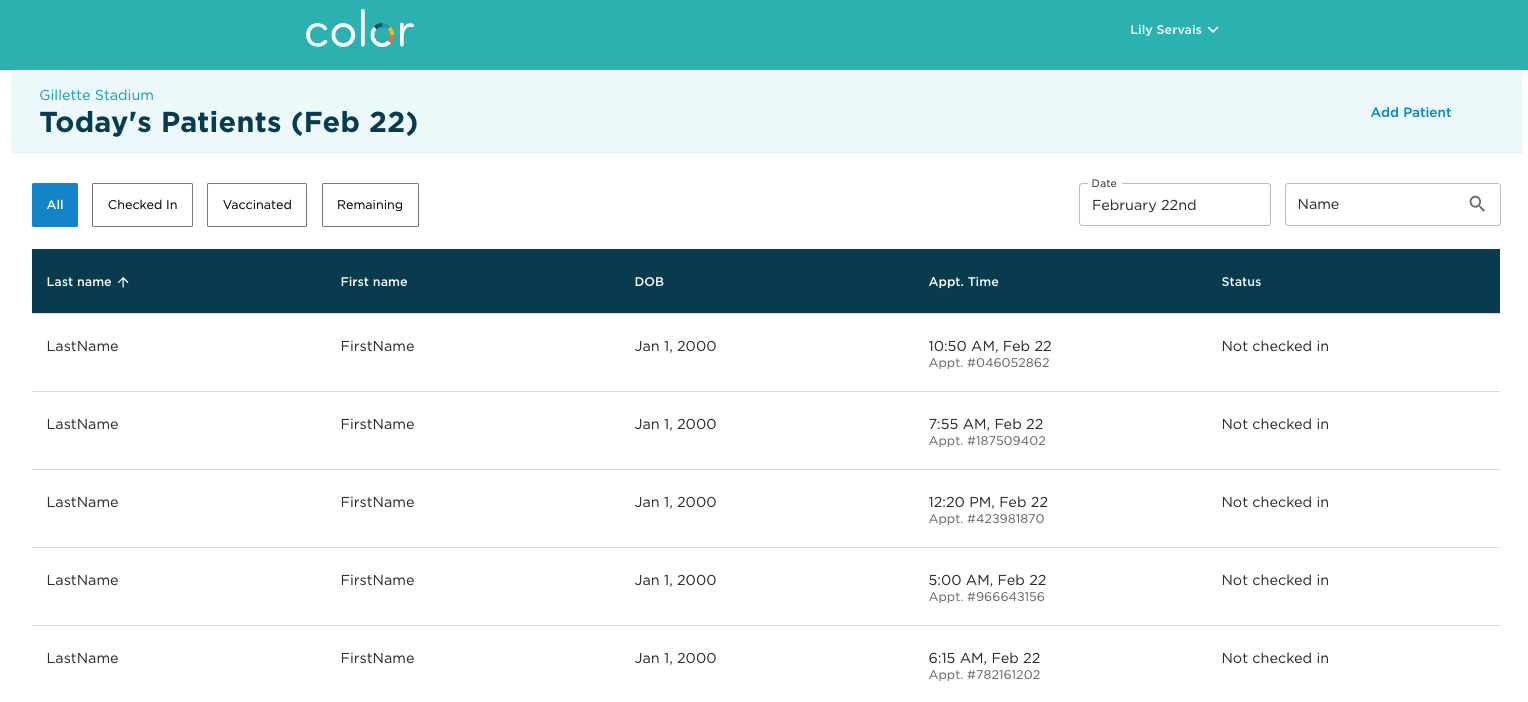 Selecting the “Add Patient” link will initiate the process for adding a new patient.

This will not pull from scheduled appointments.
‹#›
Adding a patient
Adding a patient: provide vaccination history
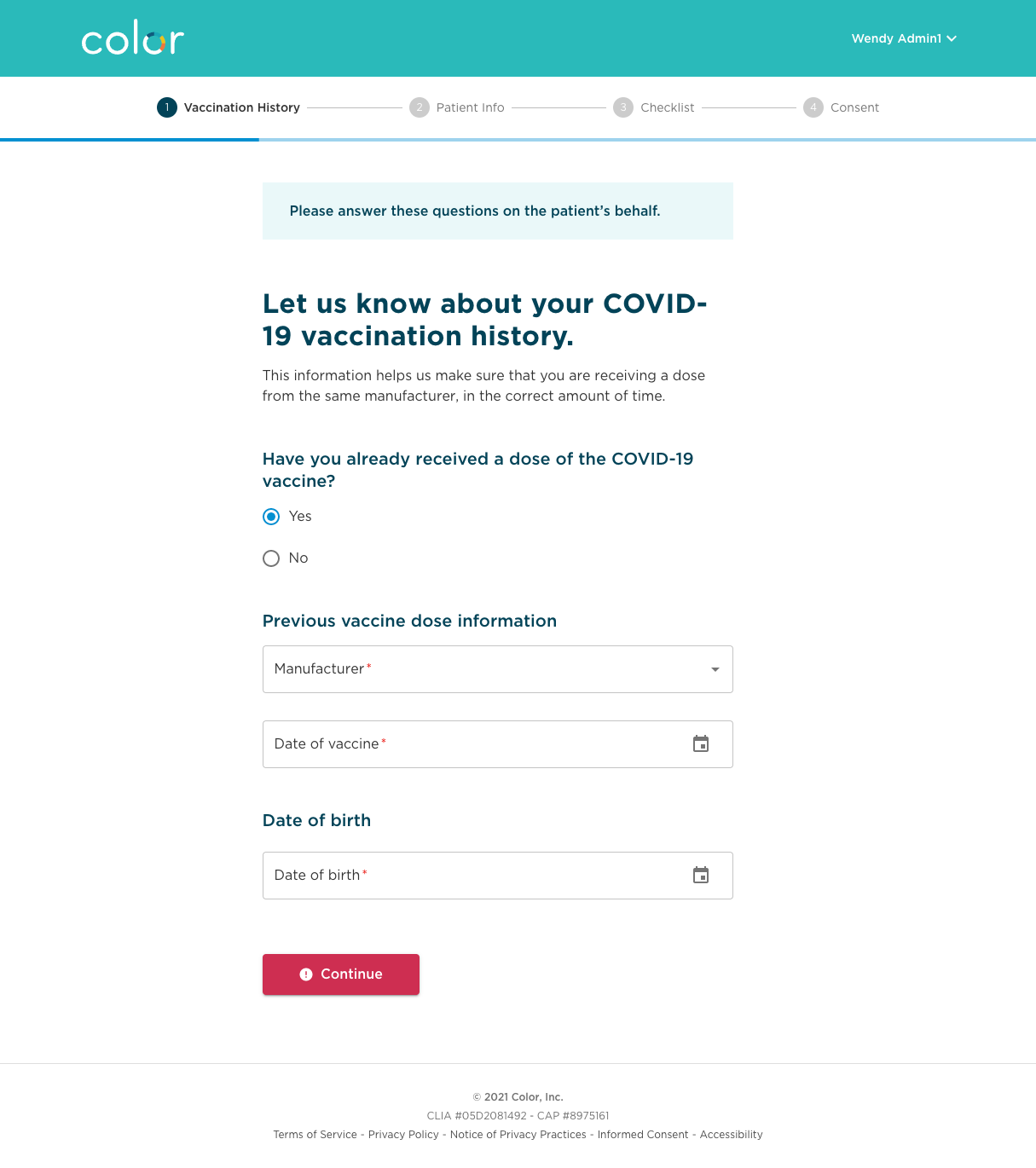 If patient has had a previous vaccination, ask them for the manufacturer and dose.

If any of the following are true, stop adding the patient:
If the site doesn’t have the appropriate manufacturer
If it hasn’t been the appropriate number of days since their first dose.
‹#›
Adding a patient
Adding a patient: collect patient information
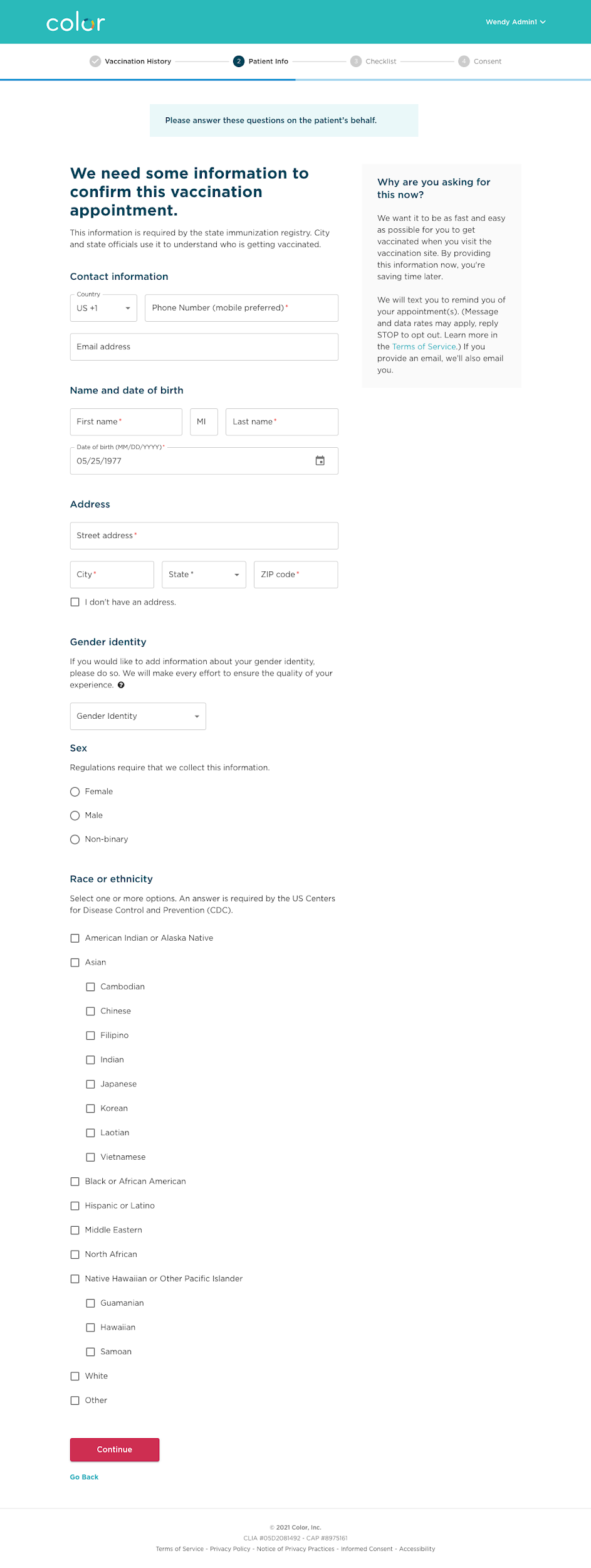 Collect required patient information.
‹#›
Adding a patient
Adding a patient: confirm patient contact information
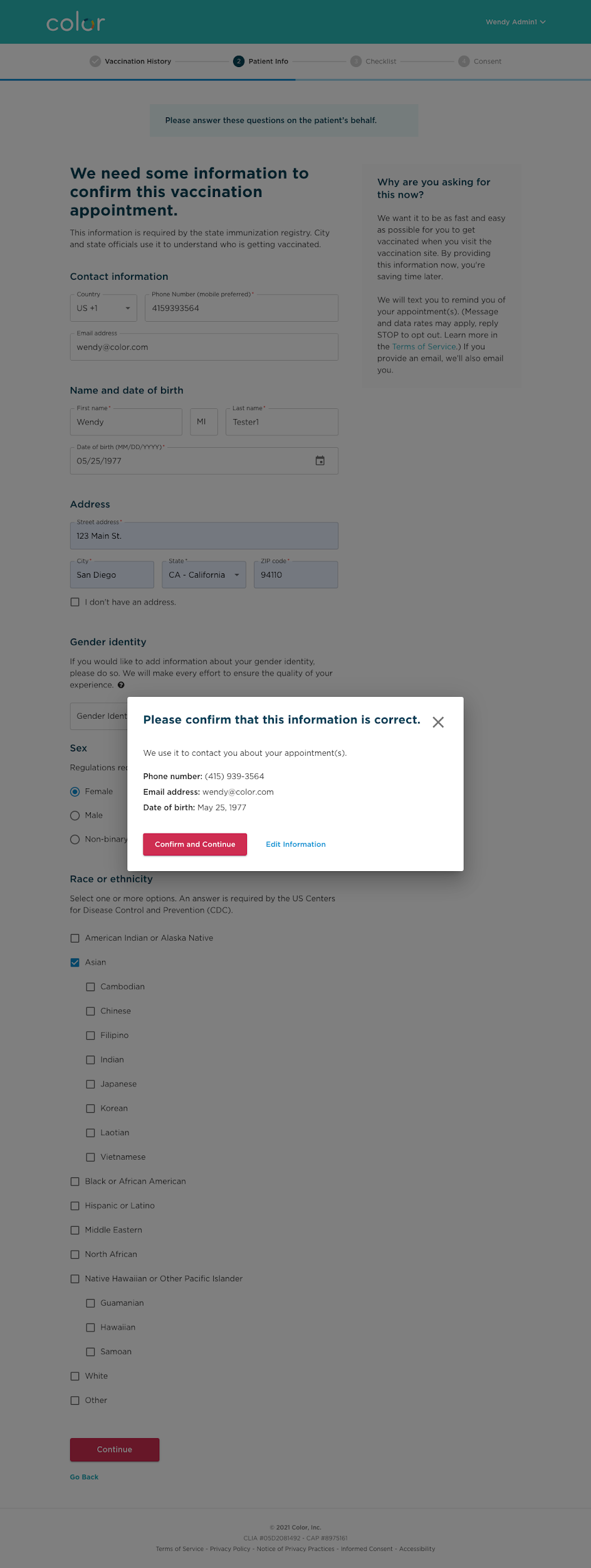 Make sure the information entered is correct, as contact info and DOB will be used for scheduling reminders and access to booking their second dose appointment.
‹#›
Adding a patient
Adding a patient: complete the prevaccination checklist with the patient
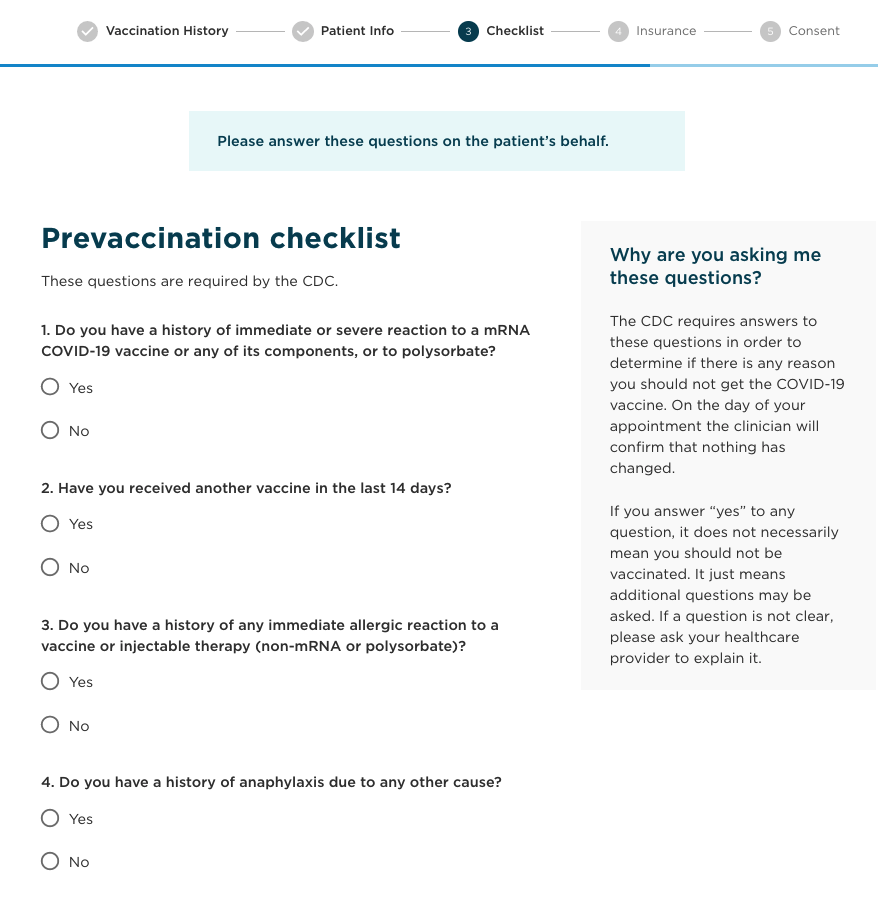 This will make the vaccination step with the clinician more efficient.
‹#›
Adding a patient
Adding a patient: Collect their health insurance
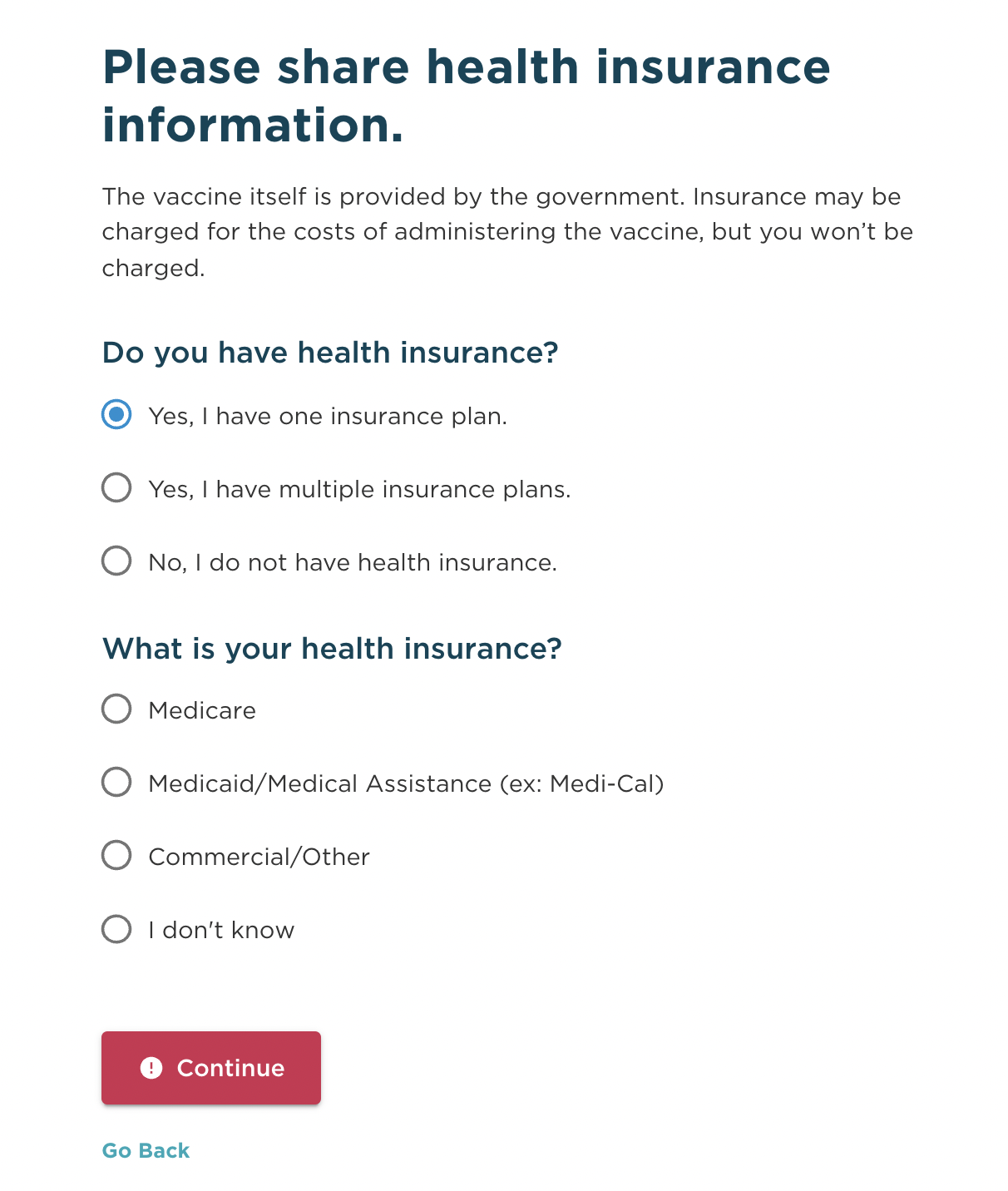 Depending on the vaccination type, the patient may not be charged for the vaccination. This will be listed at the top.

Now have the ability to add a primary and secondary insurance with “Yes, I have multiple insurance plans”
‹#›
Adding a patient
Adding a patient: Obtain consent from the patient
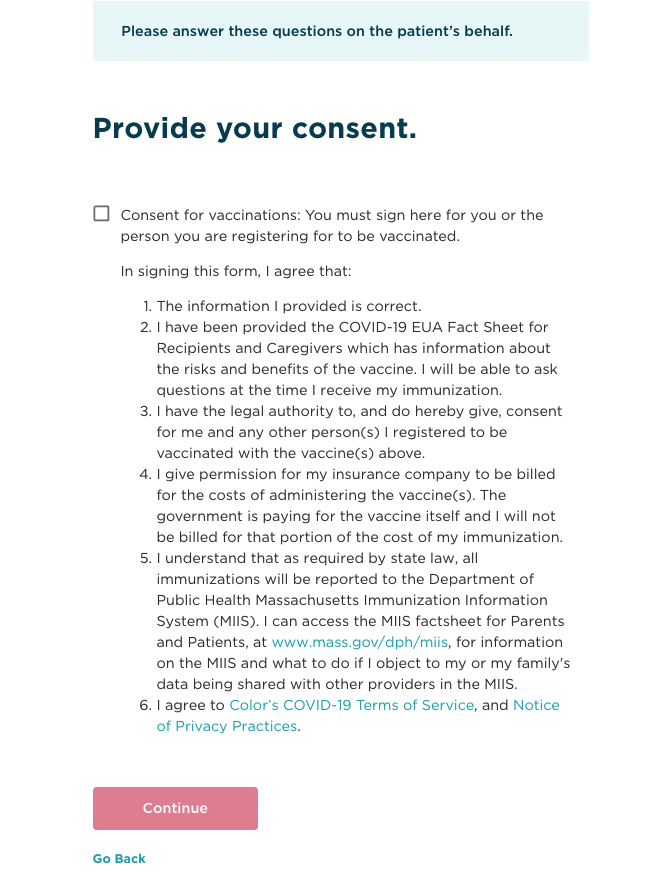 Hand the device to the patient for them to sign. They should hand it back to you without submitting the screen.

Currently, we only show the consent in English and don’t have a way of showing it in different languages. It might be useful to have it printed out at sites.
‹#›
Adding a patient
Adding a patient: patient is now added and checked in
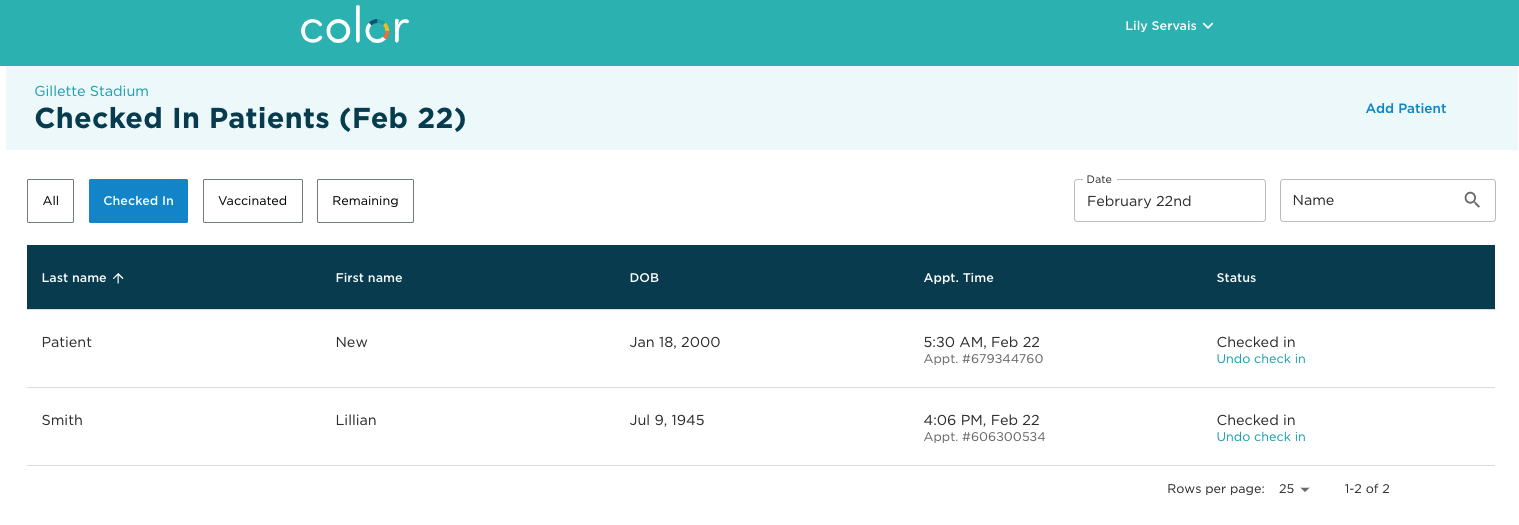 After you’ve added the patient, you will need to go through and vaccinate them as you would during a live clinic
‹#›
04
Applications of secondary calendars
‹#›
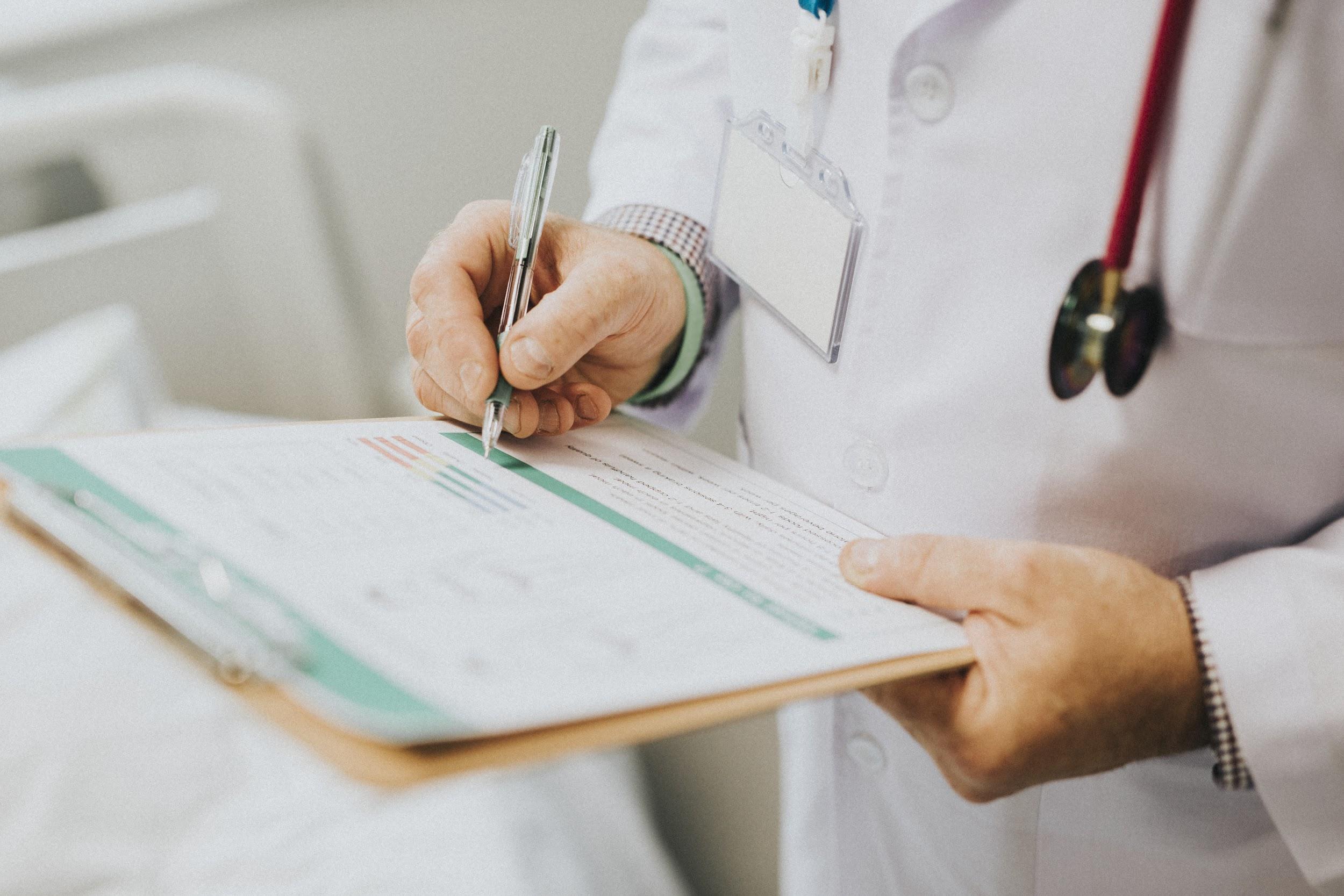 Reasons for secondary calendars




Loom video
Need to reserve appointment availability for a certain group (e.g., community group)  
 
Need to differentiate between different doses of a vaccine (e.g., high-dose v. regular dose flu)
Proprietary and Confidential — Not for distribution.
‹#›
What a secondary calendar is
What a secondary calendar is not
Protected availability only accessible via a private URL 

Those accessing appointment availability via a secondary calendar link also have access to primary calendar availability 

Configurable with dose-specific appointments
Hidden vaccination site that only those with the private URL can see
 
Reserved availability for multiple doses of a multi-dose vaccine (e.g., COVID)
‹#›
Add a secondary calendar
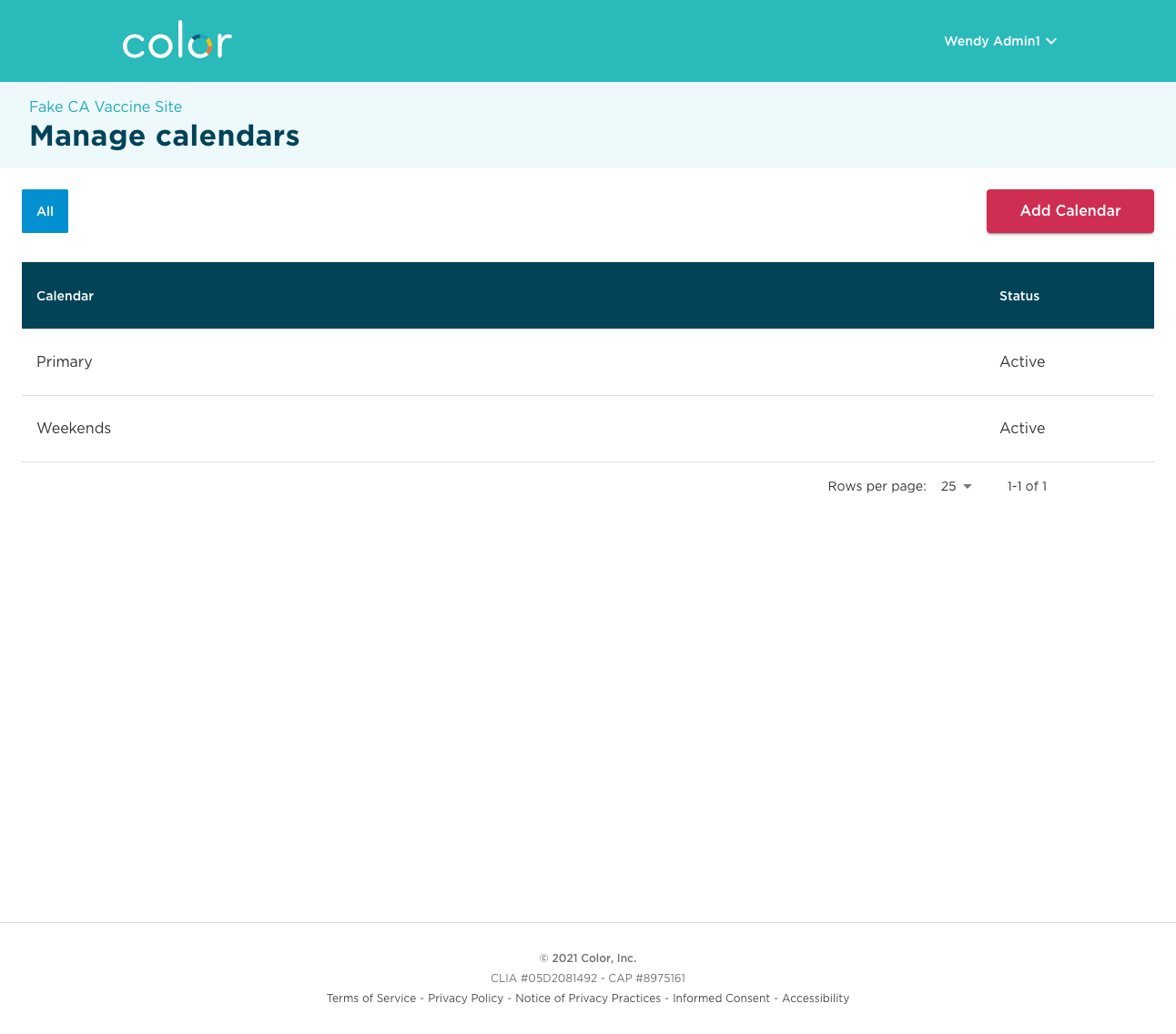 In addition to the default “Primary” calendar, Site Schedulers can choose to create additional secondary calendars.
‹#›
Secondary calendars have a private URL
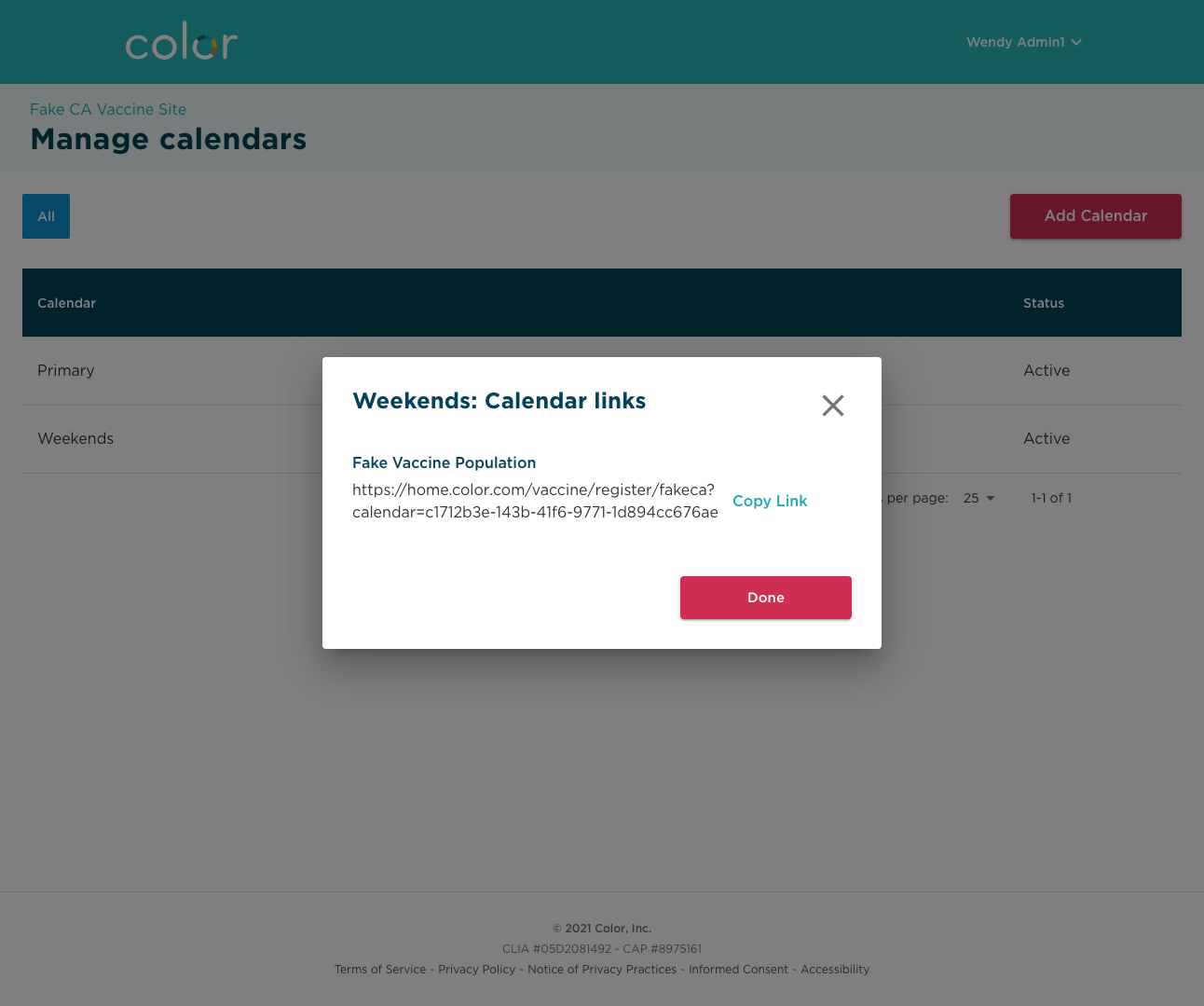 The URL for this calendar can be shared with others, at the discretion of the customer.

Appointments added here are not available for booking through the primary registration path.
‹#›
Add appointments to secondary calendar
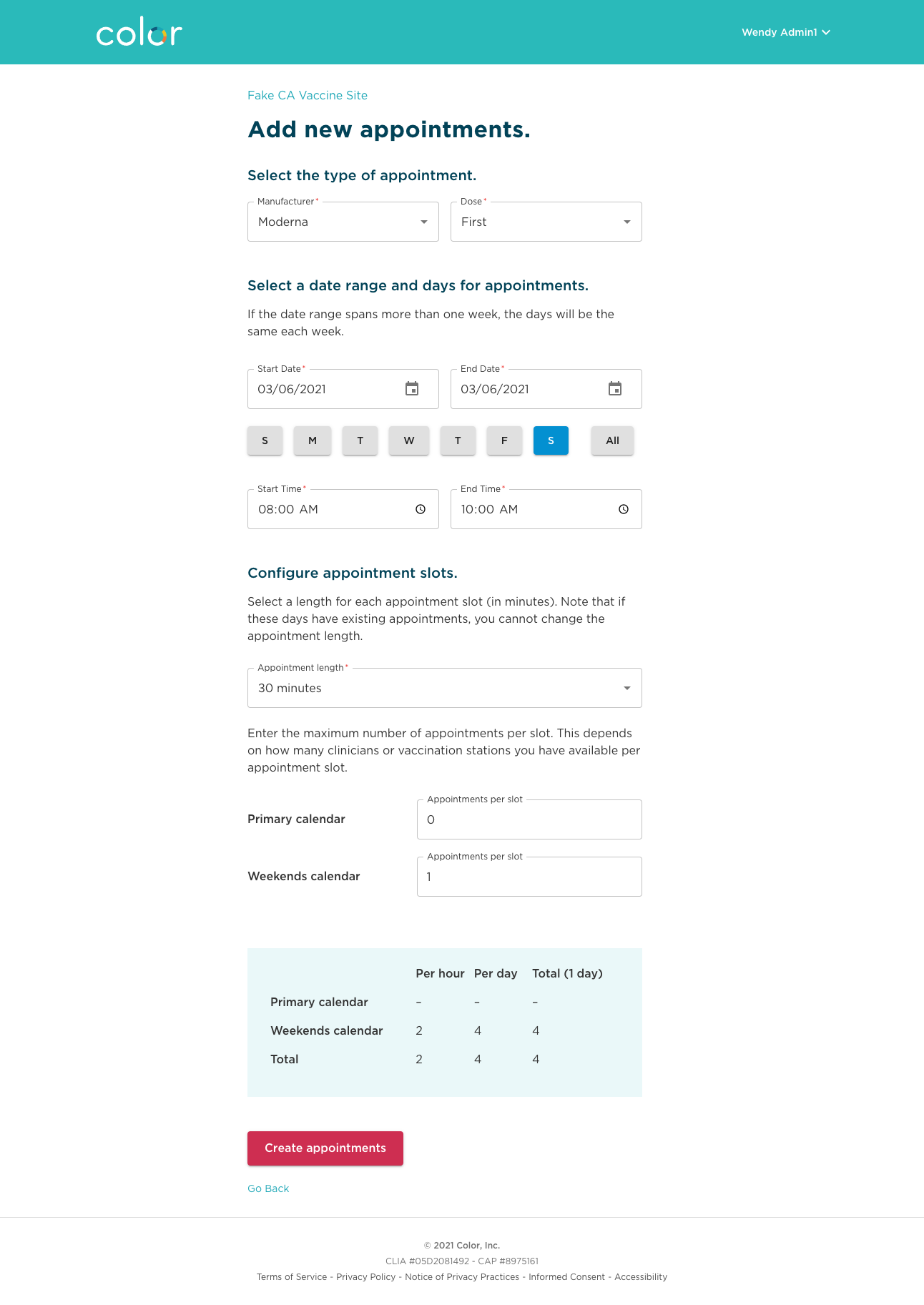 Site Scheduler can add appointments to a secondary calendar. These appointments will be available for anyone booking through the registration flow using the private URL.

NOTE: Appointments must be added to the correct secondary calendar.

Rescheduling and 2nd dose appointments reserved for current patients will be handled through the primary calendar.
‹#›
View summary information
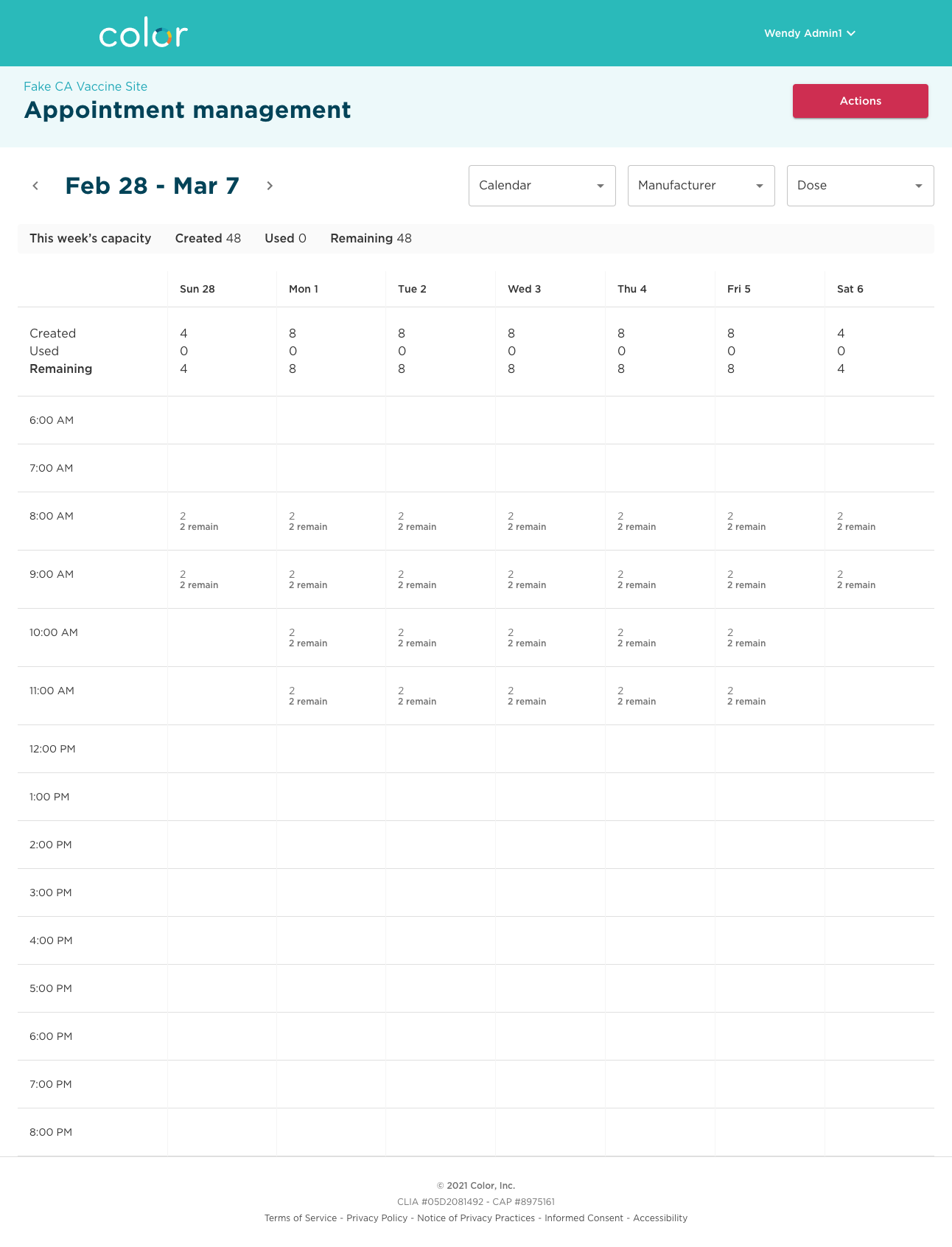 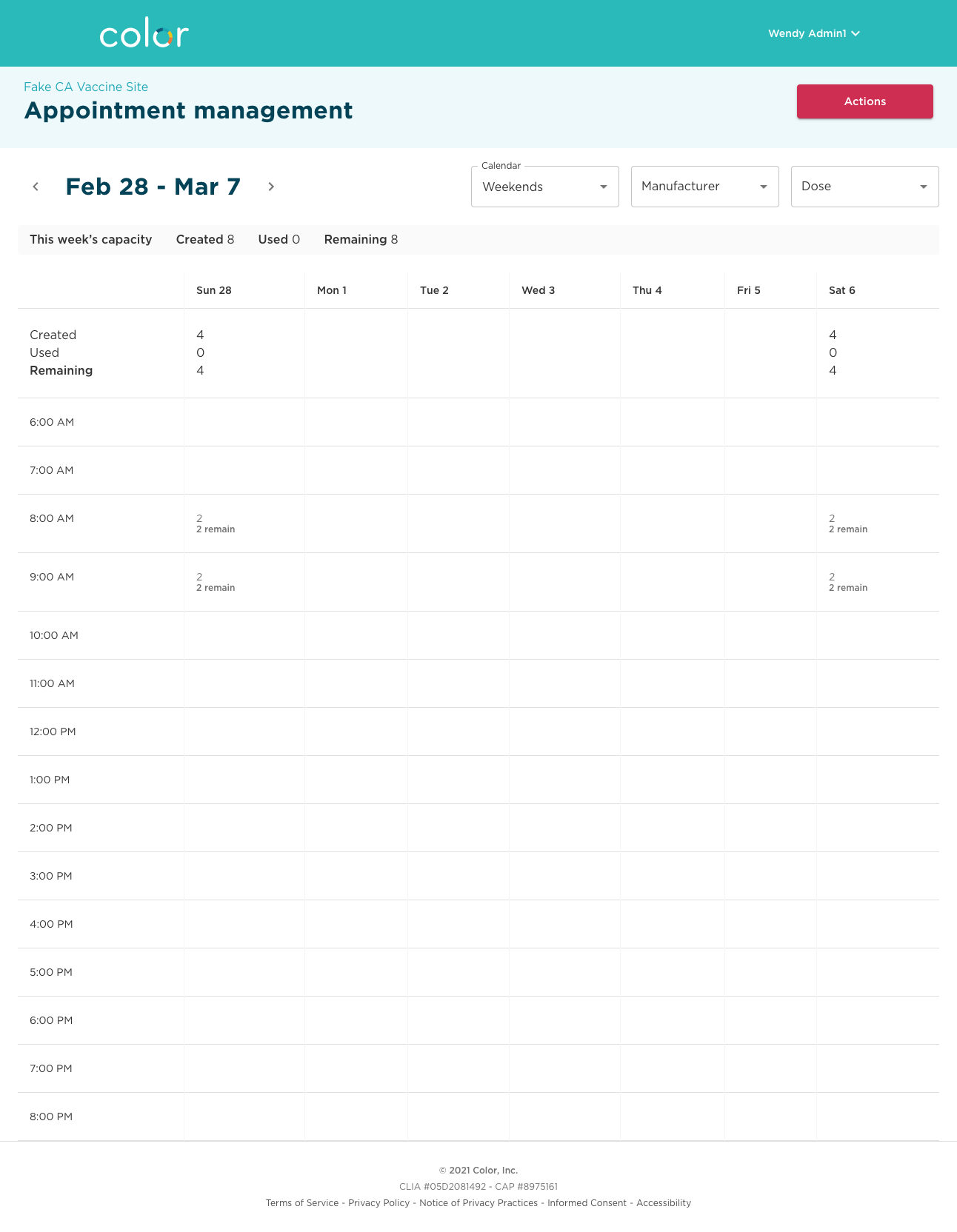 You can filter the calendar view to see week / day / hour summary information just for a specific secondary calendar.
‹#›
Enter the private URL into a browser
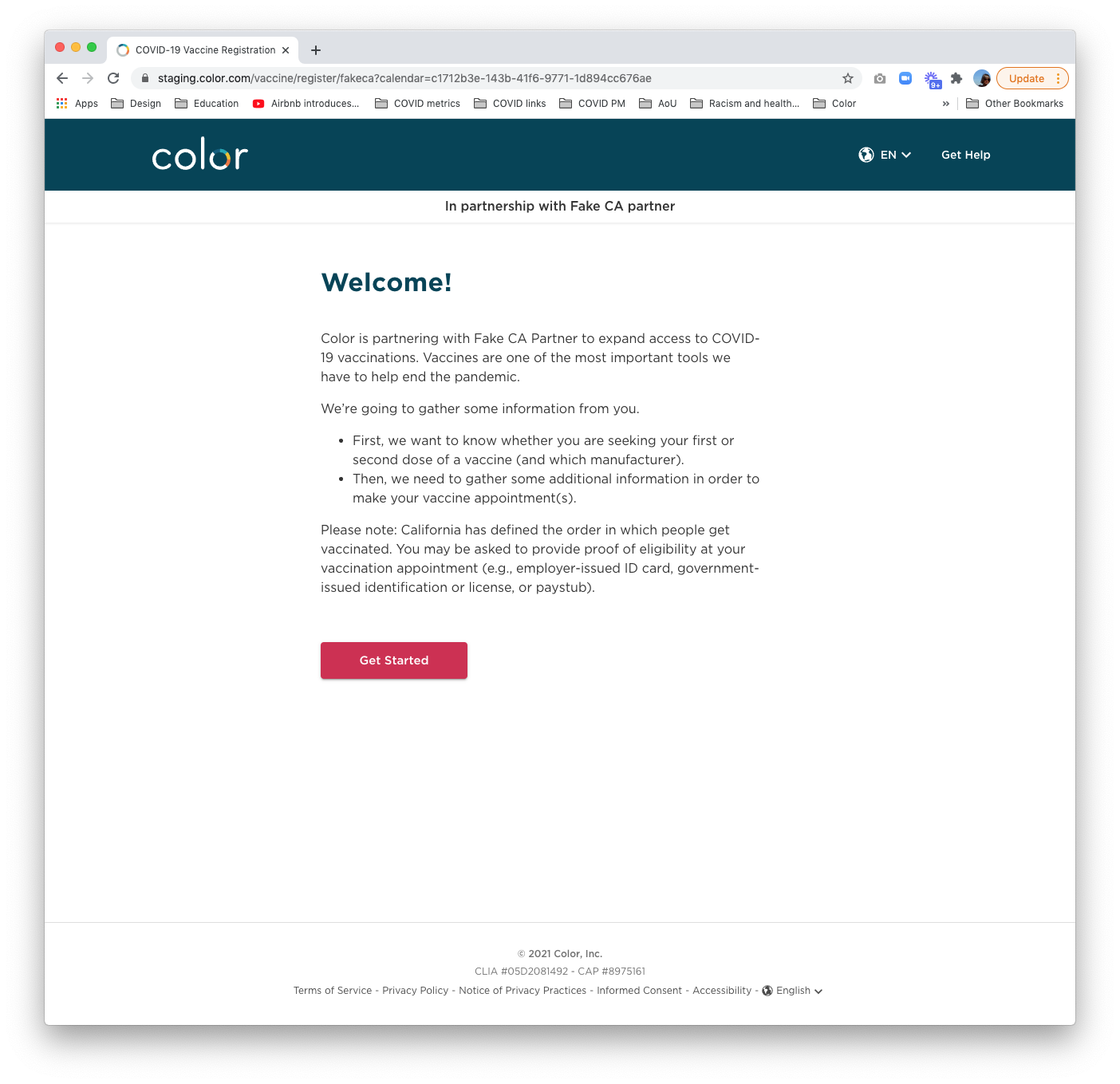 The registration flow that the secondary site’s private URL leads to is the same as that of the primary calendar.
‹#›
Only access reserved appointments
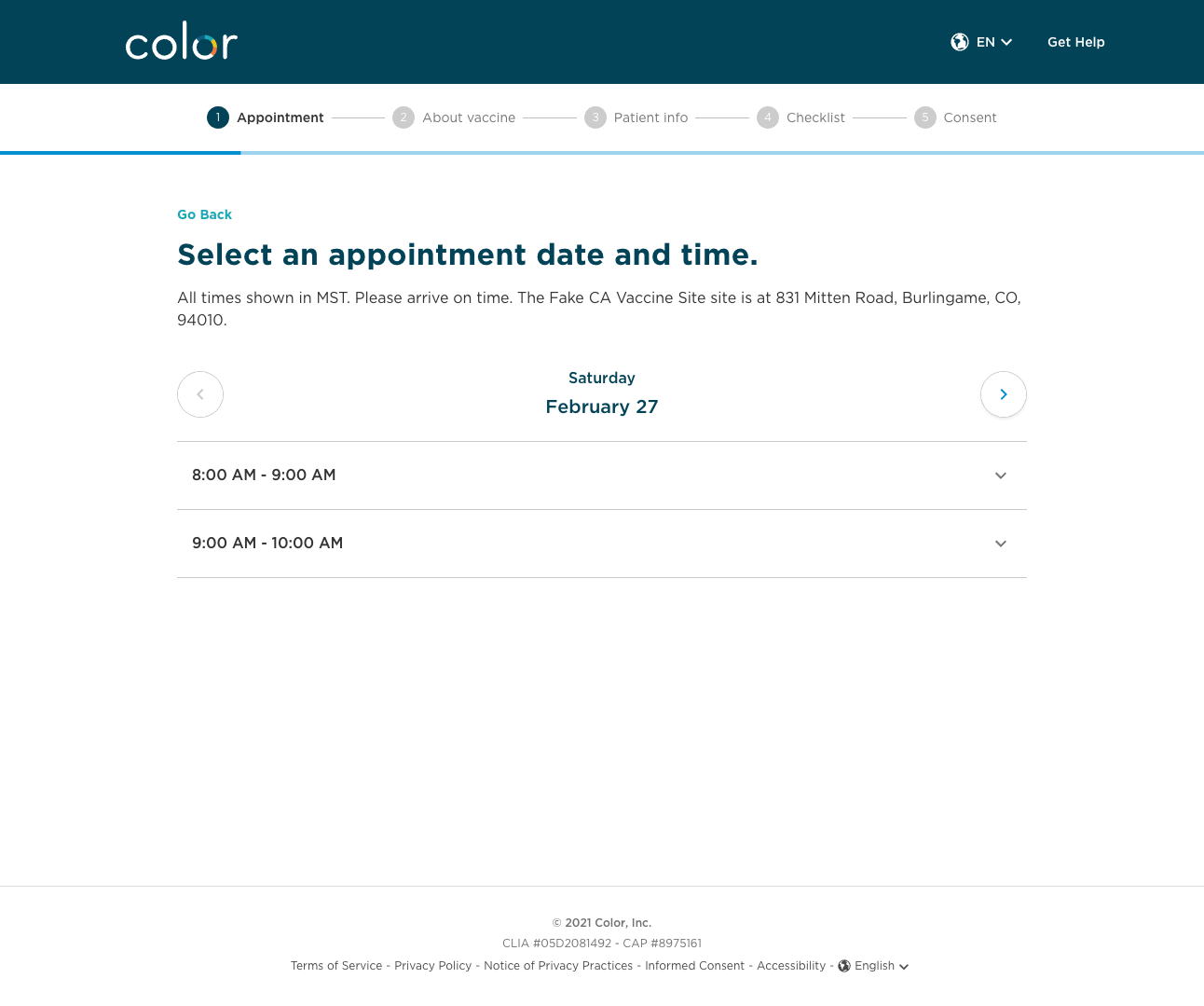 The only difference is that only appointments from the secondary calendar are surfaced.

Rescheduling and 2nd dose appointments reserved for current patients will be handled through the primary calendar.
‹#›
05
Registration deep dive
‹#›
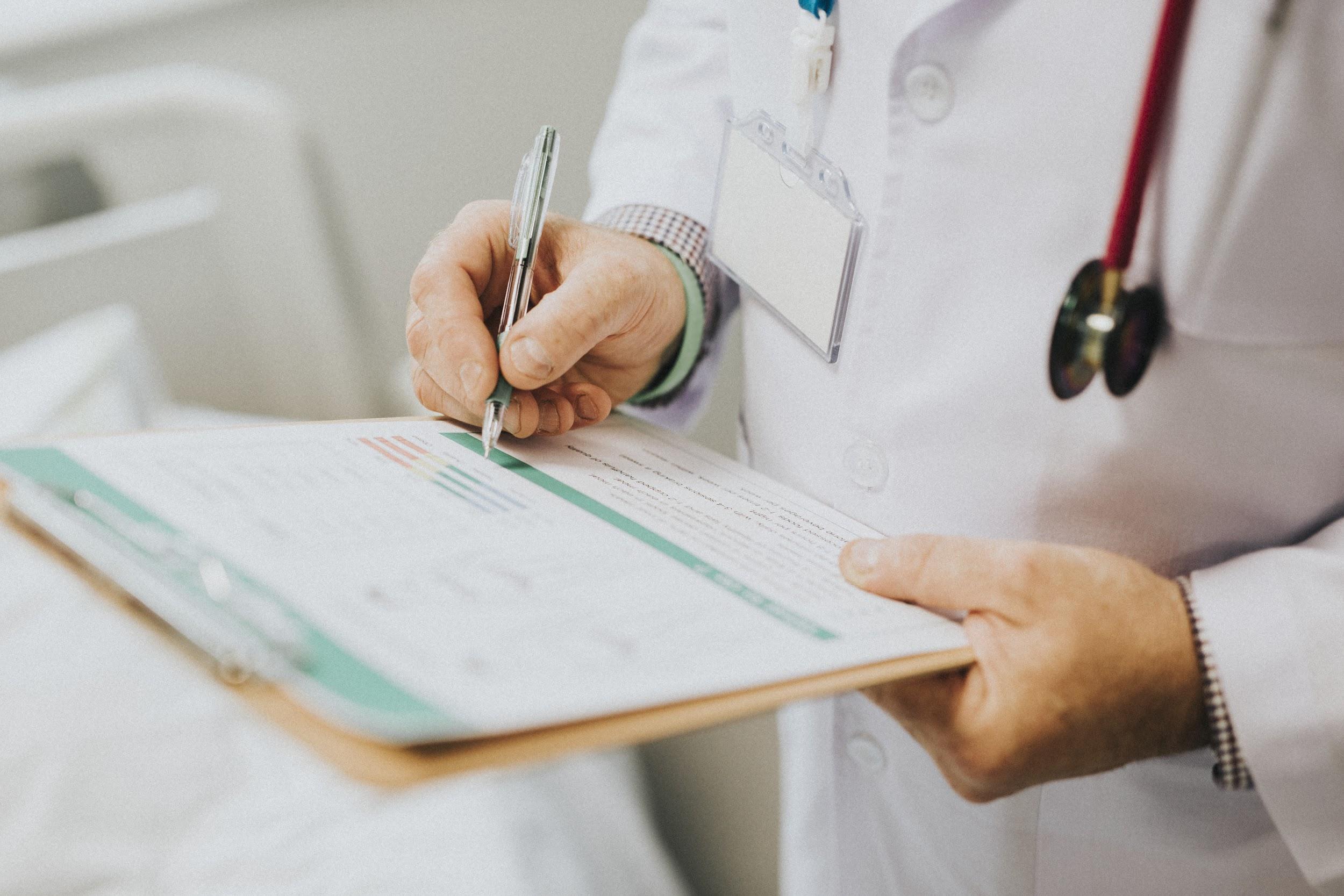 Color offers several ways to register a patient




Loom video
Pre-registration links via primary/secondary calendars allow patients to register in advance 

Walk-up URL allows patients to self-register for same-day appointments 

On-the-spot appointment scheduling allows clinicians to register patients for same-day appointments
Proprietary and Confidential — Not for distribution.
‹#›
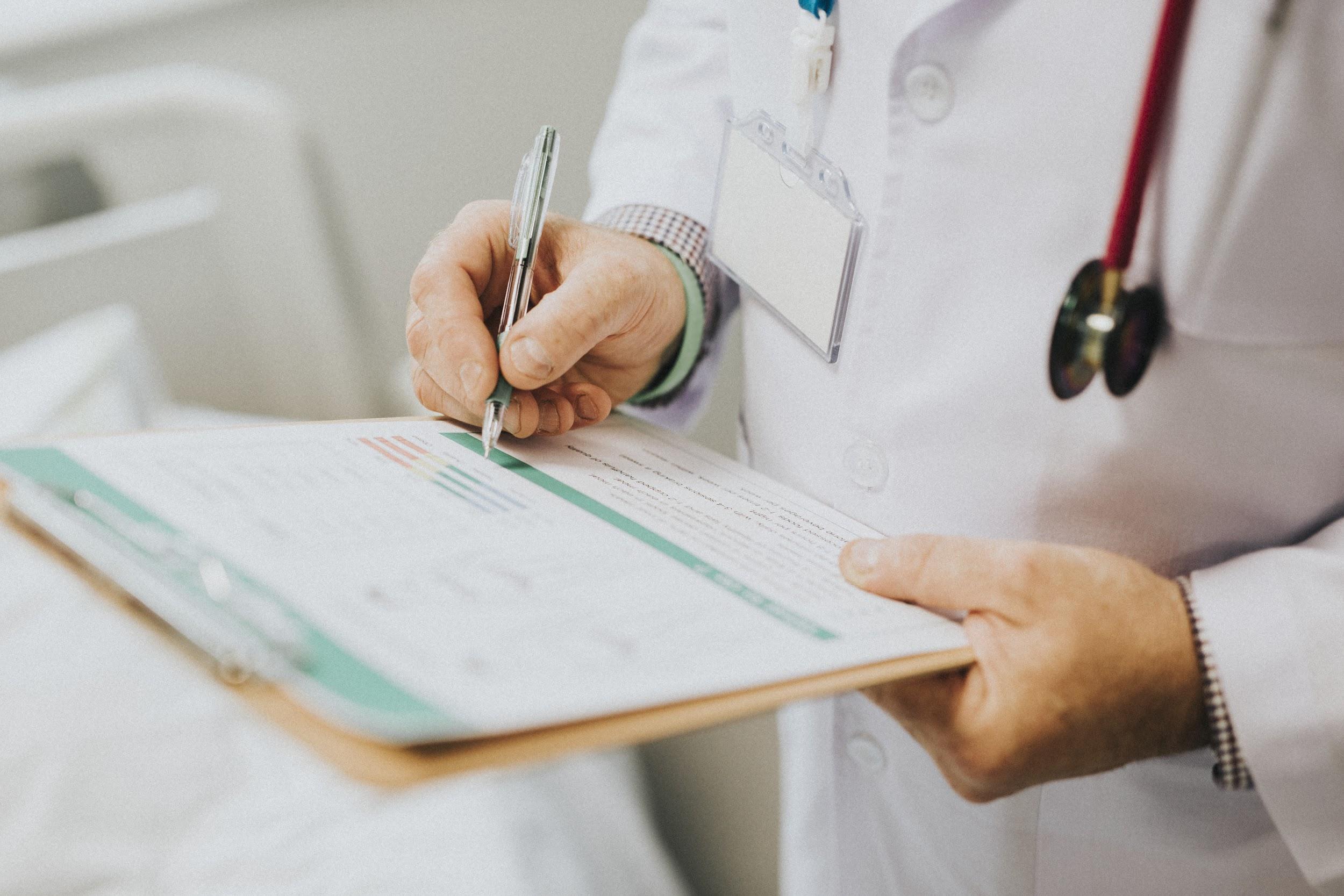 Color offers several ways to register a patient
Pre-registration links via primary/secondary calendars allow patients to register in advance, including the following use cases:  
Distribute through a school email blast
Post to a town page
Create your own QR code and create pre-registration fliers
Share it w/ a senior center staff to either fully or partially register patients in-person/over phone
Proprietary and Confidential — Not for distribution.
‹#›
Accessing calendars
URL links are accessible in Appointment management
1. Within Appointment management, click “Actions” in the top right-hand corner
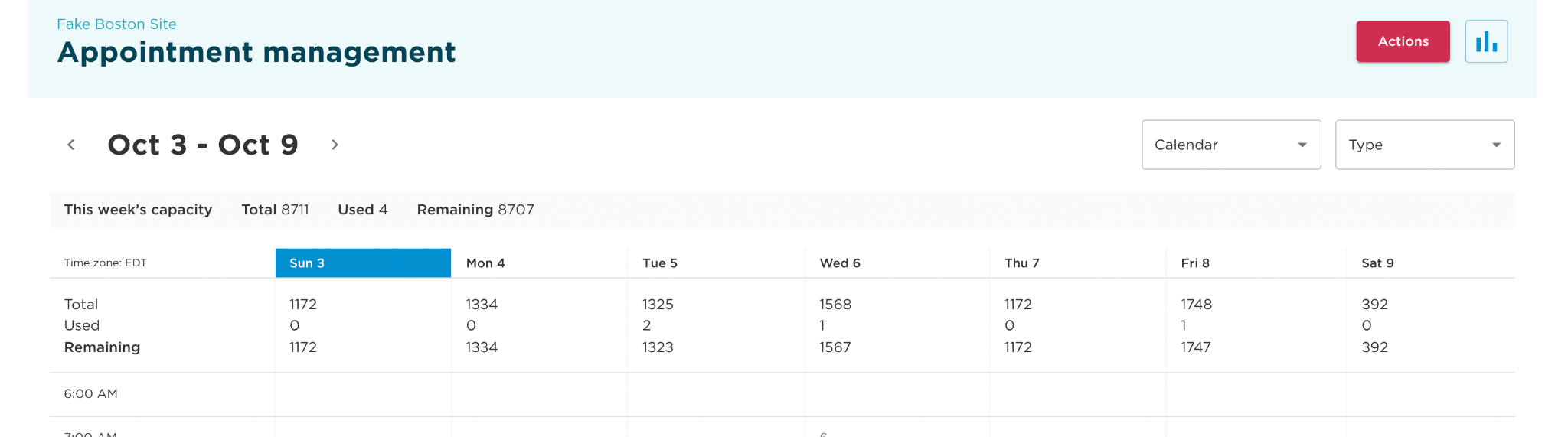 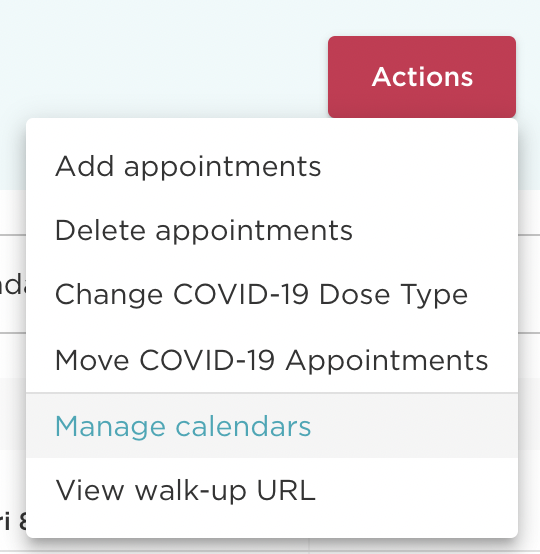 2. Then click on “Manage calendars” from the drop-down view
‹#›
Accessing calendars
URL links are accessible in Appointment management
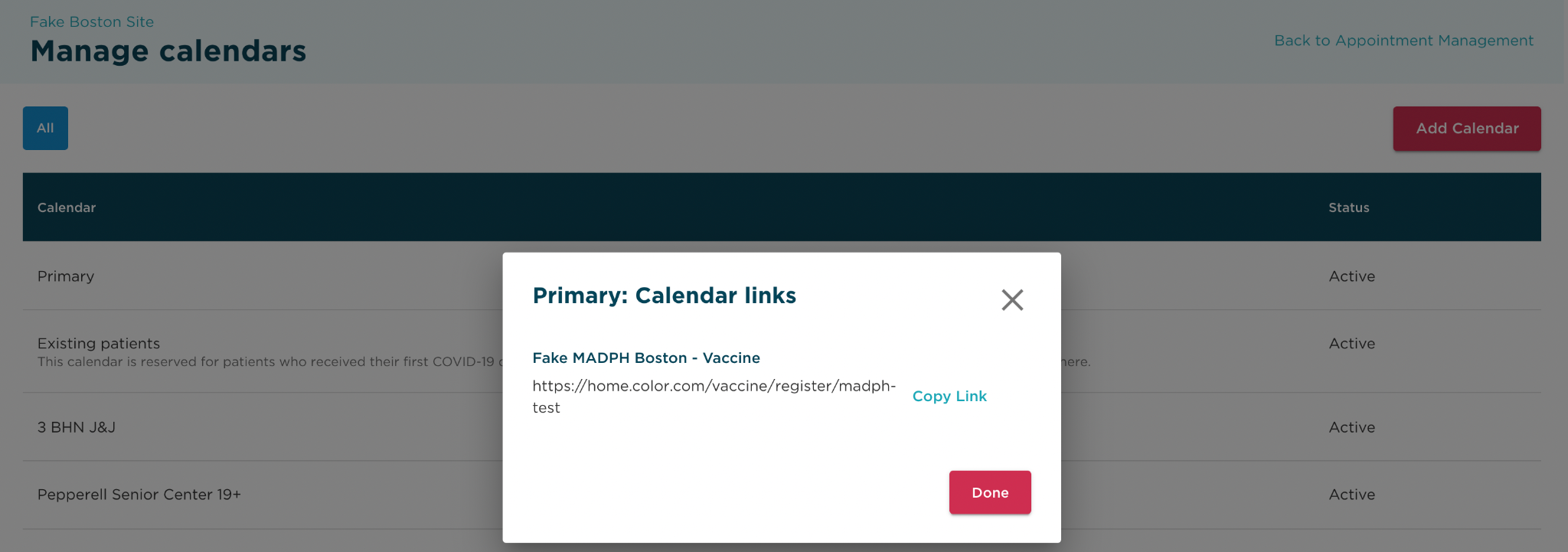 3. Clicking on the calendar name will bring up a pop-up with that particular calendar’s URL link. If you click “Copy Link” you’ll be able to copy/paste the link to your mobile browser
‹#›
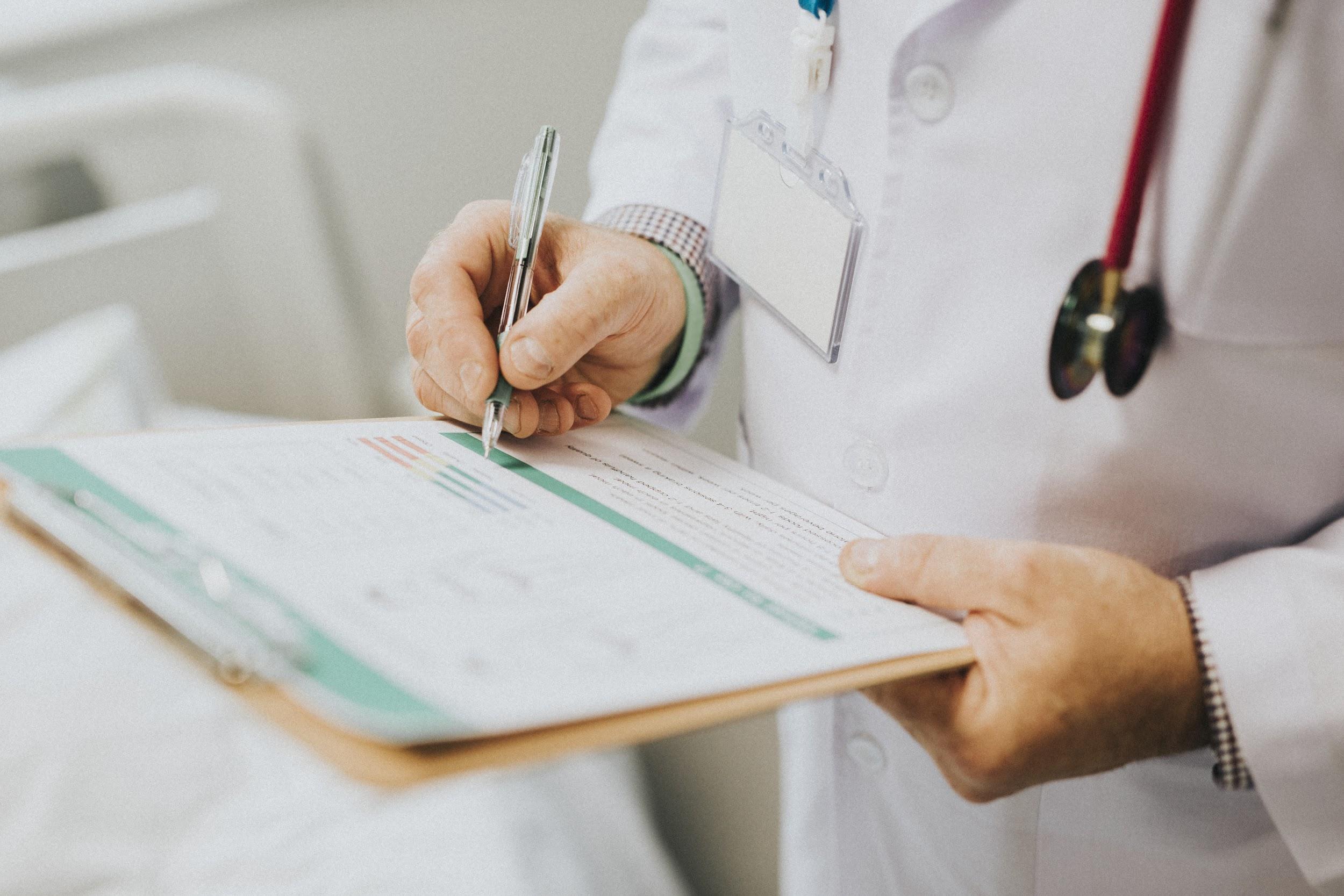 Color offers several ways to register a patient
Walk-up URL allows patients to self-register for same-day appointments
Copy QR code from Color and post it at clinic entrance 
Print out walk-up URL and post at clinic entrance
Proprietary and Confidential — Not for distribution.
‹#›
Walk-up self registration
Another way to add a patient
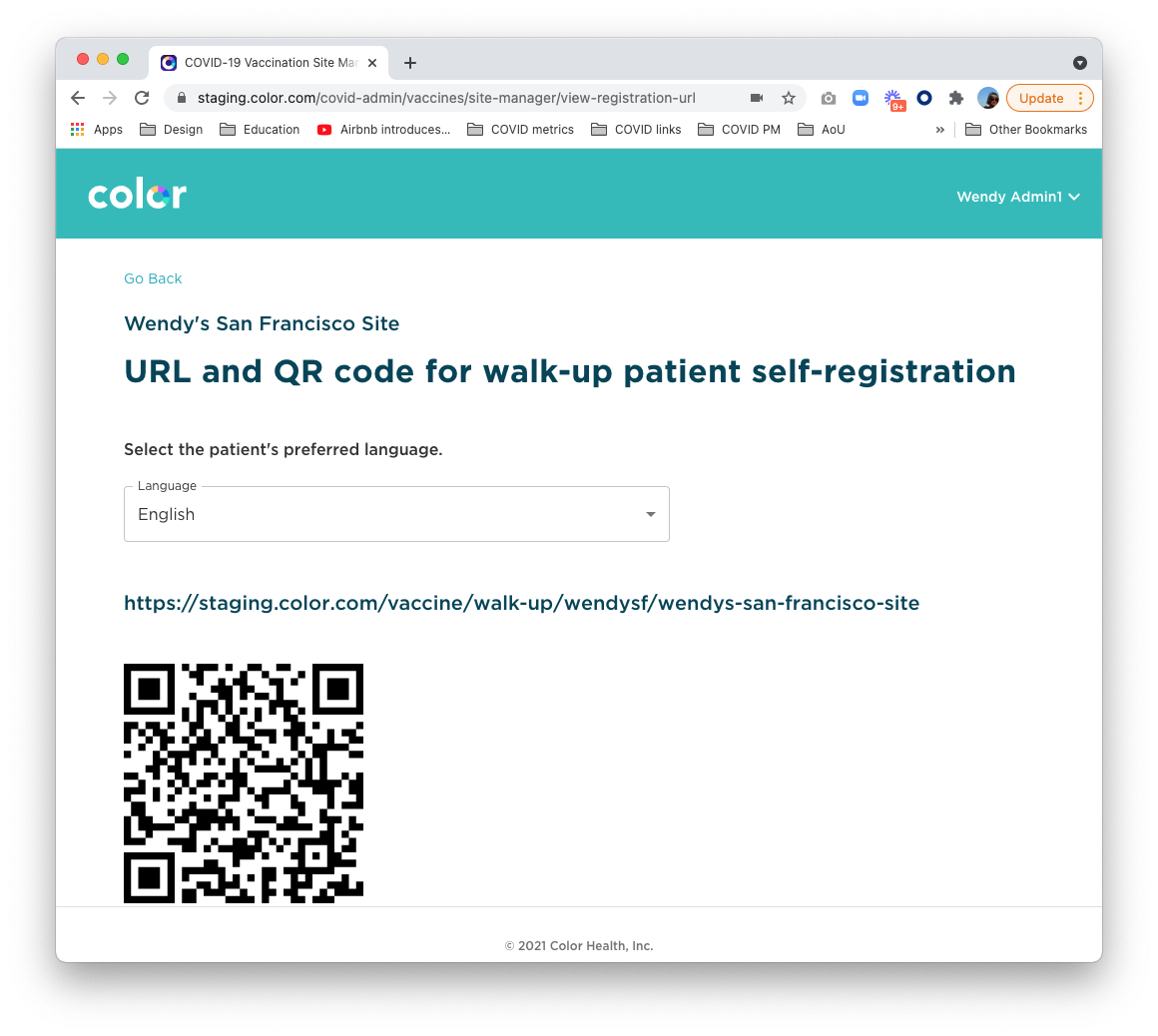 Go to appointment manager

Under actions, click ‘view walk-up URL’

Select language

Share or print URL or QR code

Patient will get dropped into regular scheduling flow from either
  
Once patient has completed registration, they will show up in the onsite tool to be checked in and vaccinated.
Video
‹#›
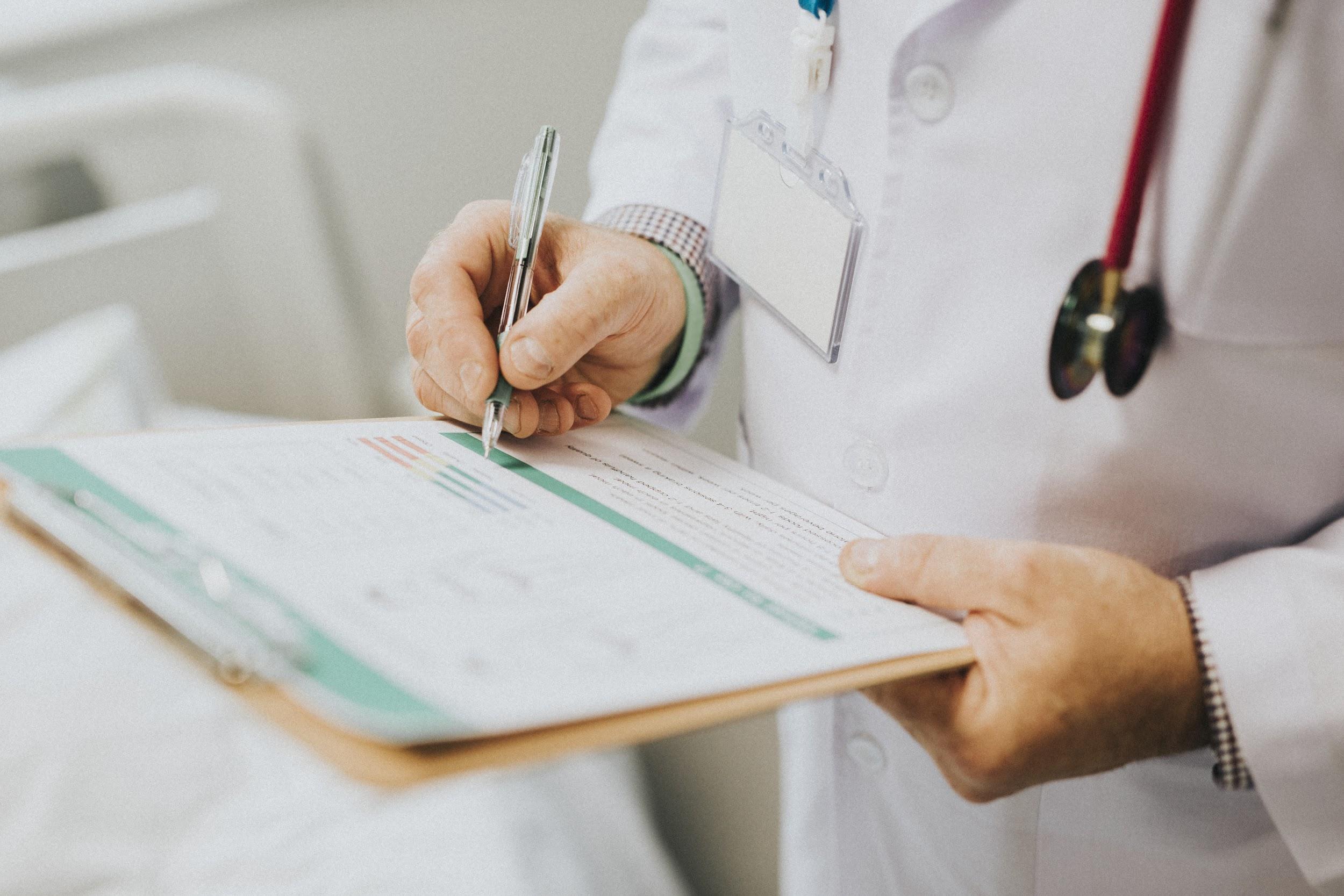 Color offers several ways to register a patient
On-the-spot appointment scheduling allows clinicians to register patients for same-day appointments
Proprietary and Confidential — Not for distribution.
‹#›
Adding a patient
Adding a patient: click on add patient
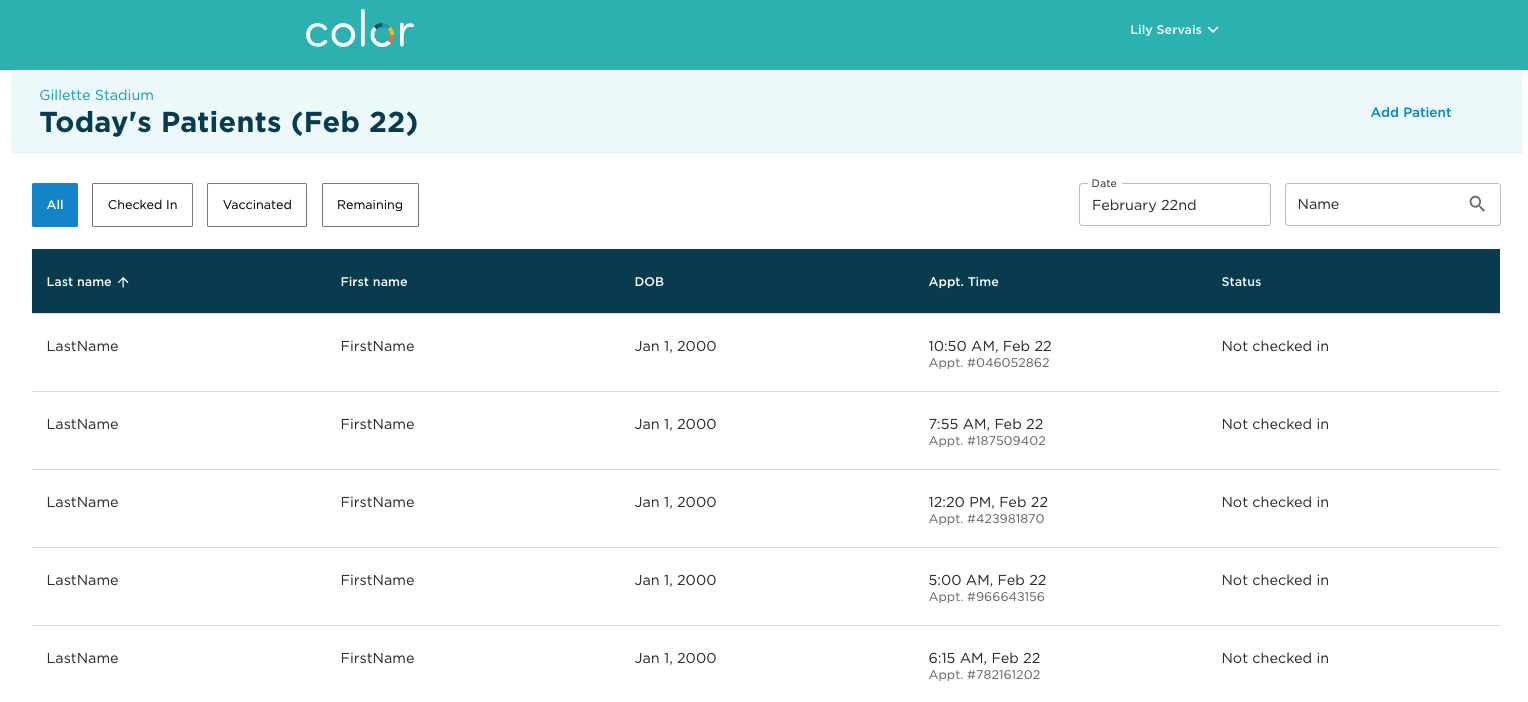 Selecting the “Add Patient” link will initiate the process for adding a new patient.

This will not pull from scheduled appointments.
‹#›
Adding a patient
Adding a patient: provide vaccination history
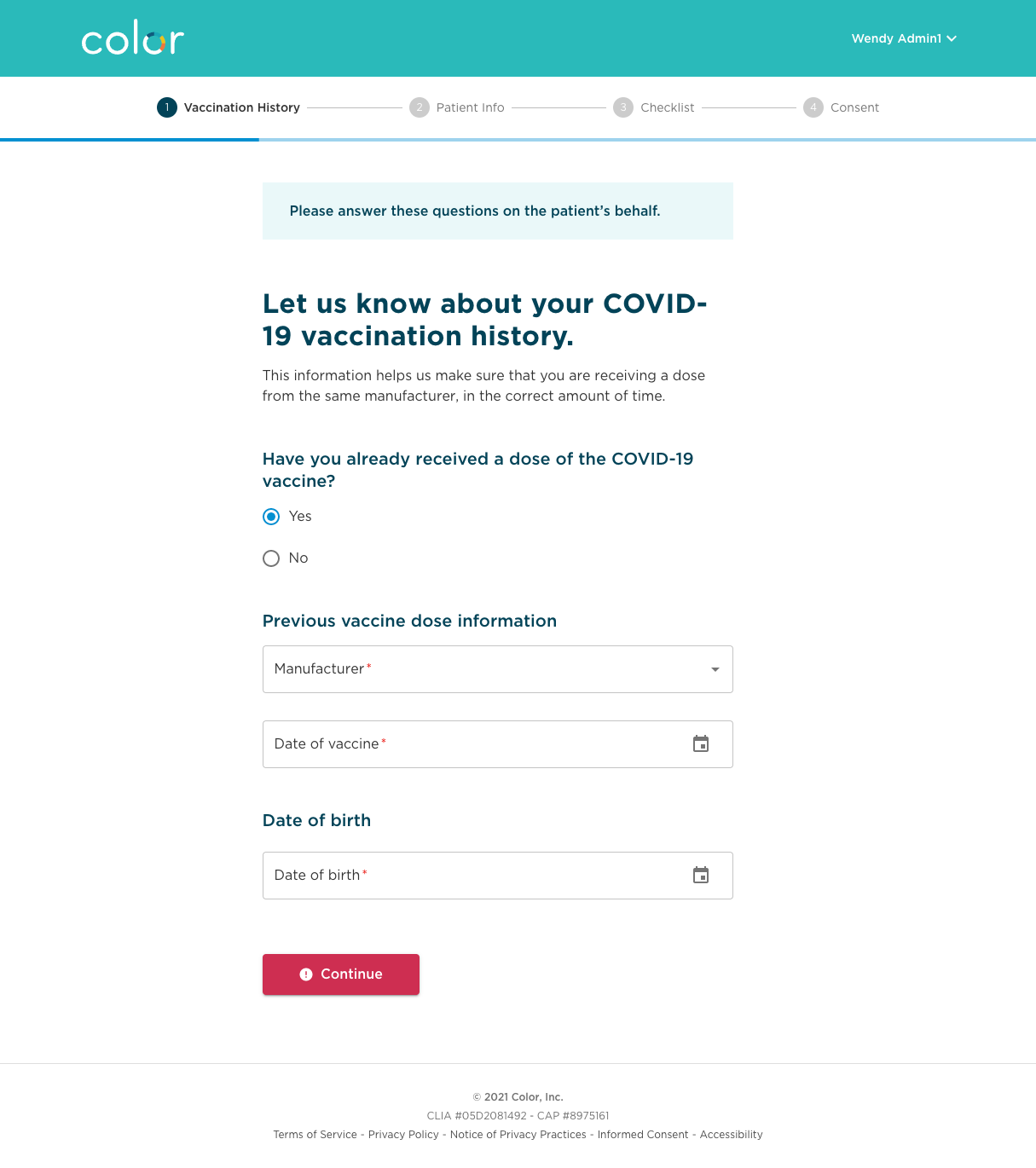 If patient has had a previous vaccination, ask them for the manufacturer and dose.

If any of the following are true, stop adding the patient:
If the site doesn’t have the appropriate manufacturer
If it hasn’t been the appropriate number of days since their first dose.
‹#›
Adding a patient
Adding a patient: collect patient information
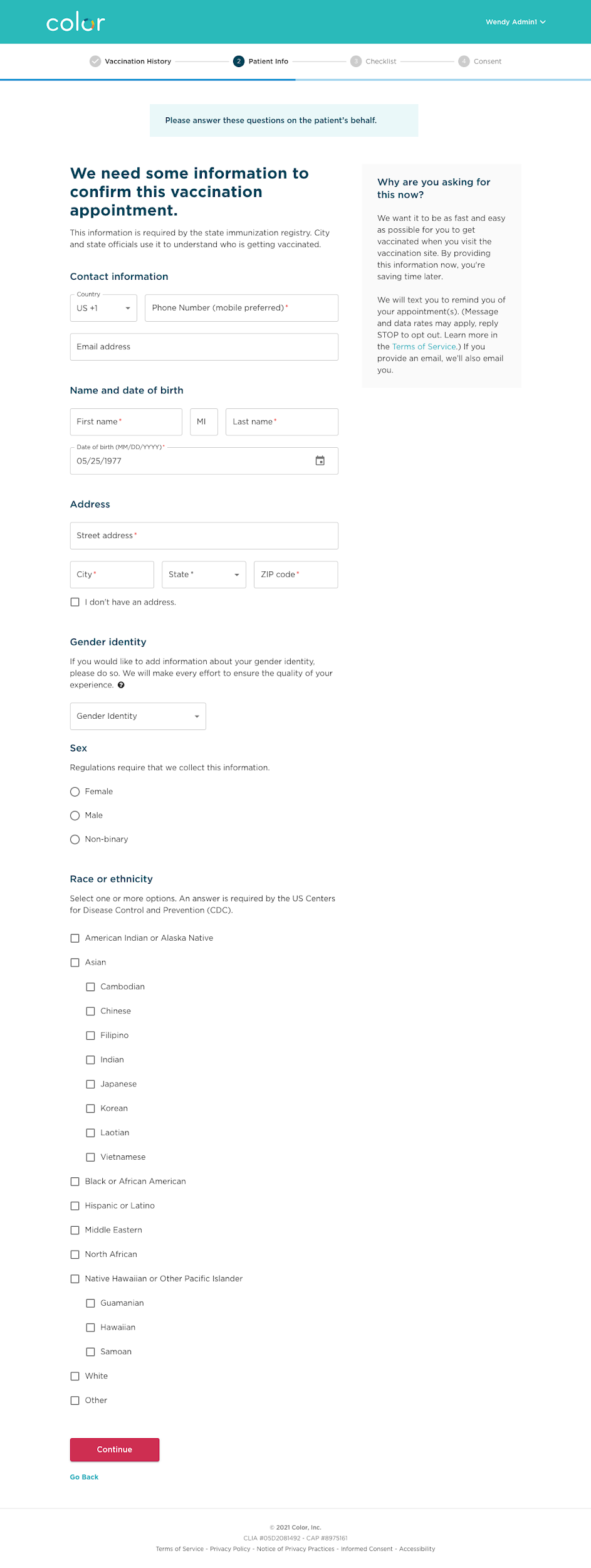 Collect required patient information.
‹#›
Adding a patient
Adding a patient: confirm patient contact information
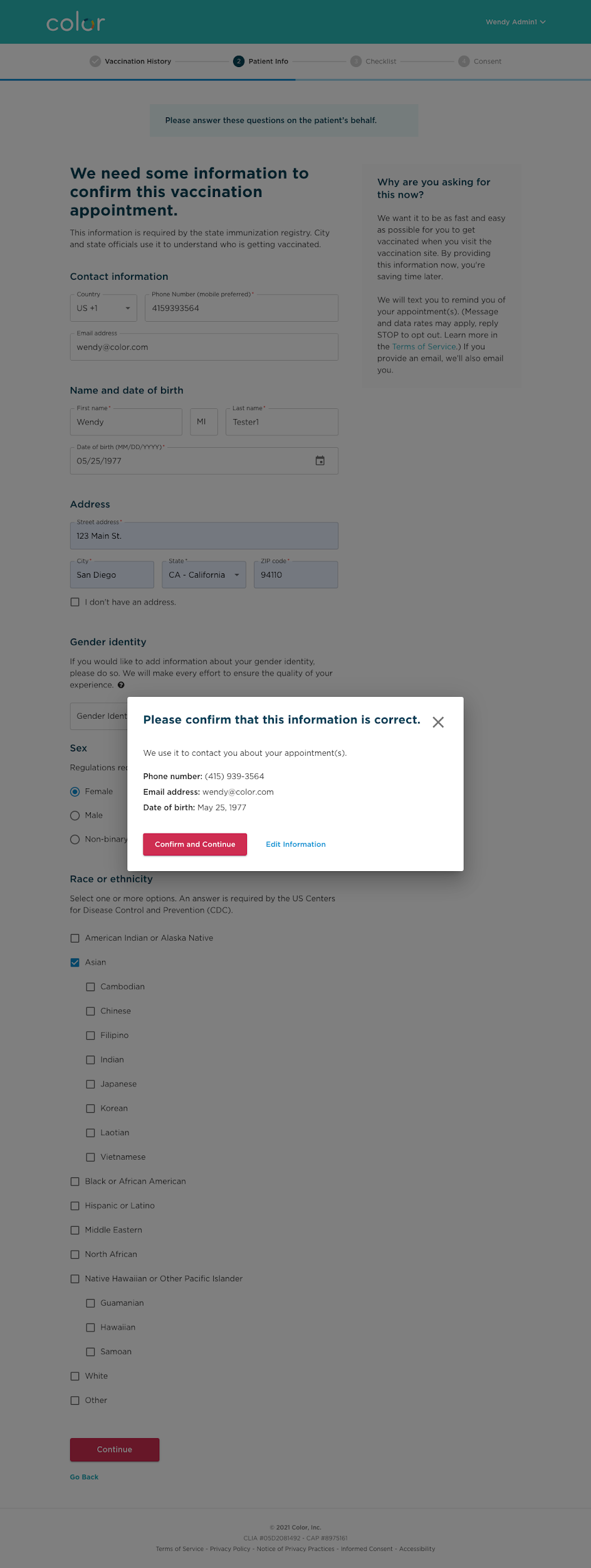 Make sure the information entered is correct, as contact info and DOB will be used for scheduling reminders and access to booking their second dose appointment.
‹#›
Adding a patient
Adding a patient: complete the prevaccination checklist with the patient
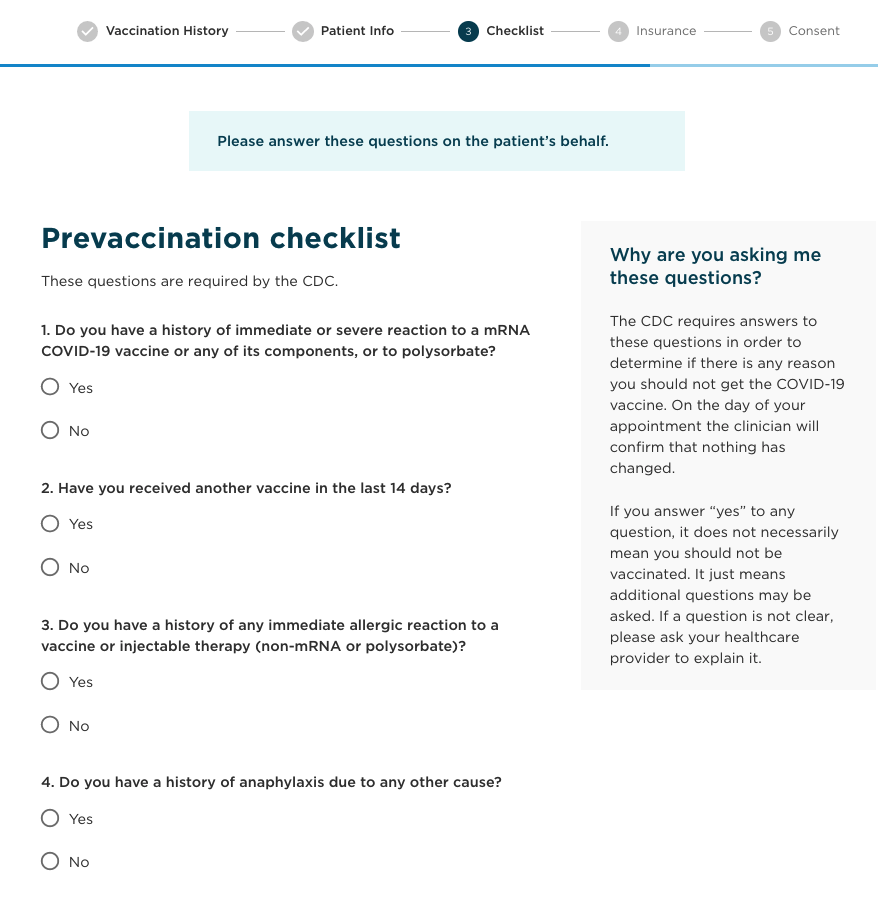 This will make the vaccination step with the clinician more efficient.
‹#›
Adding a patient
Adding a patient: Collect their health insurance
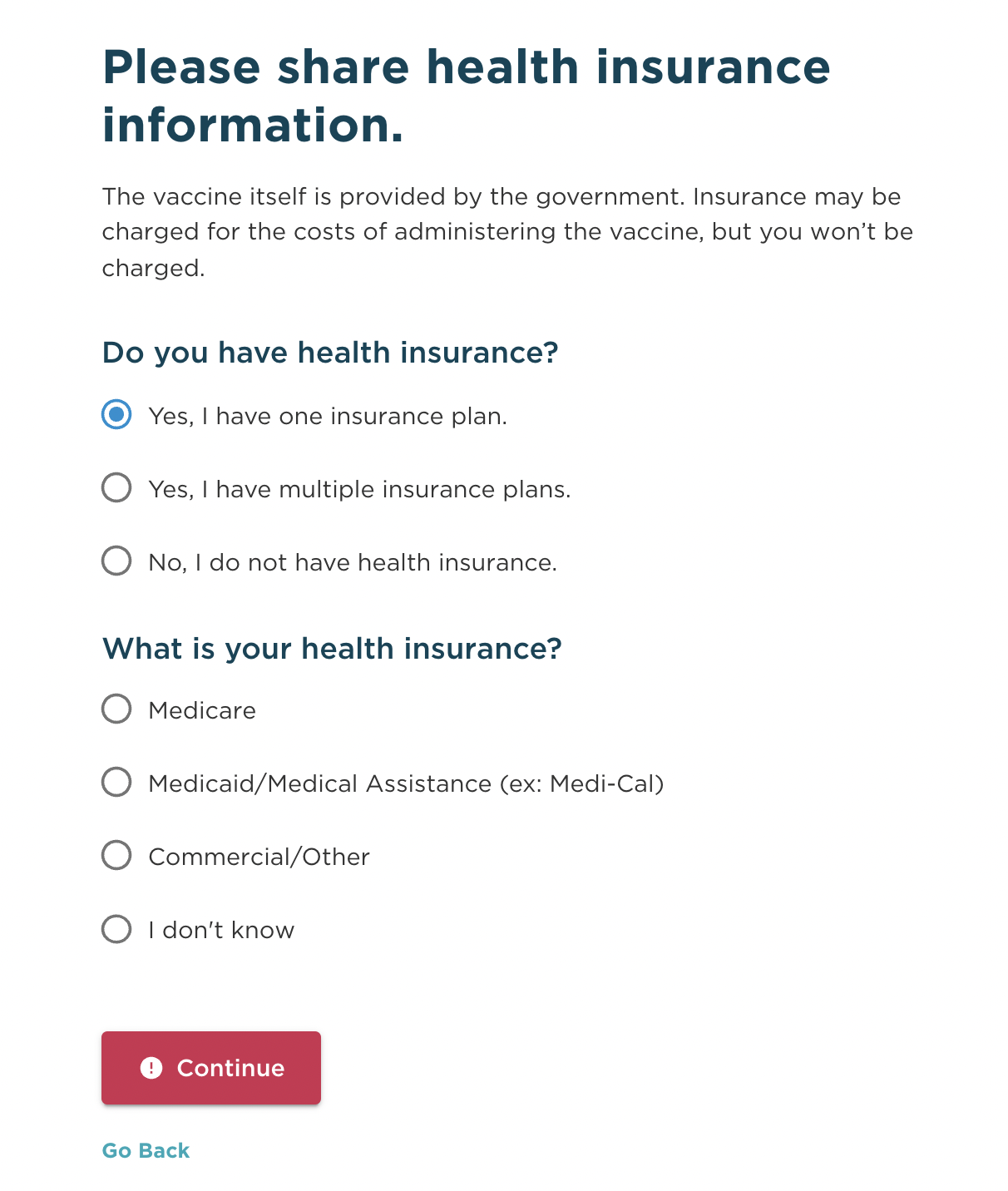 Depending on the vaccination type, the patient may not be charged for the vaccination. This will be listed at the top.

Now have the ability to add a primary and secondary insurance with “Yes, I have multiple insurance plans”
‹#›
Adding a patient
Adding a patient: Obtain consent from the patient
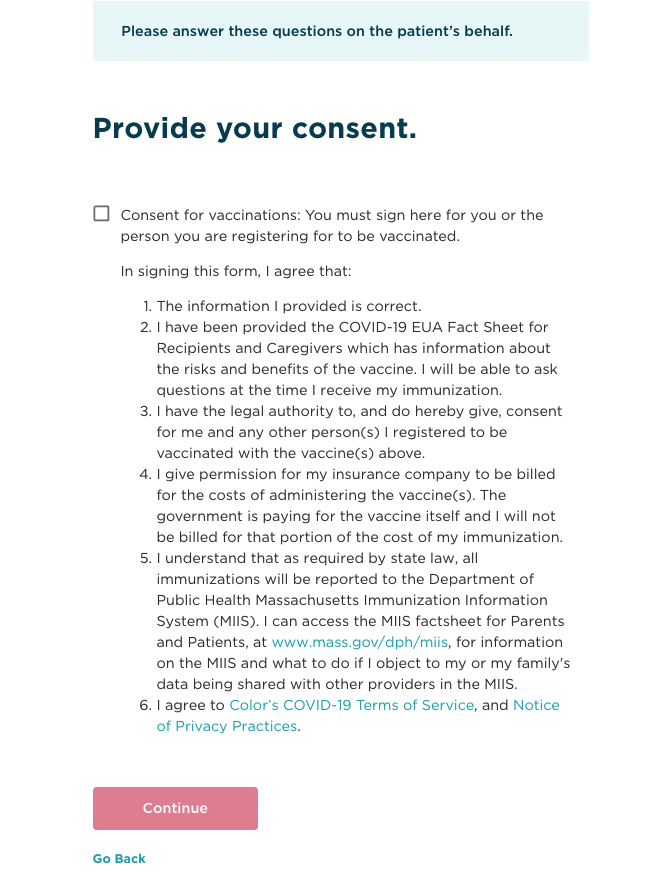 Hand the device to the patient for them to sign. They should hand it back to you without submitting the screen.

Currently, we only show the consent in English and don’t have a way of showing it in different languages. It might be useful to have it printed out at sites.
‹#›
Adding a patient
Adding a patient: patient is now added and checked in
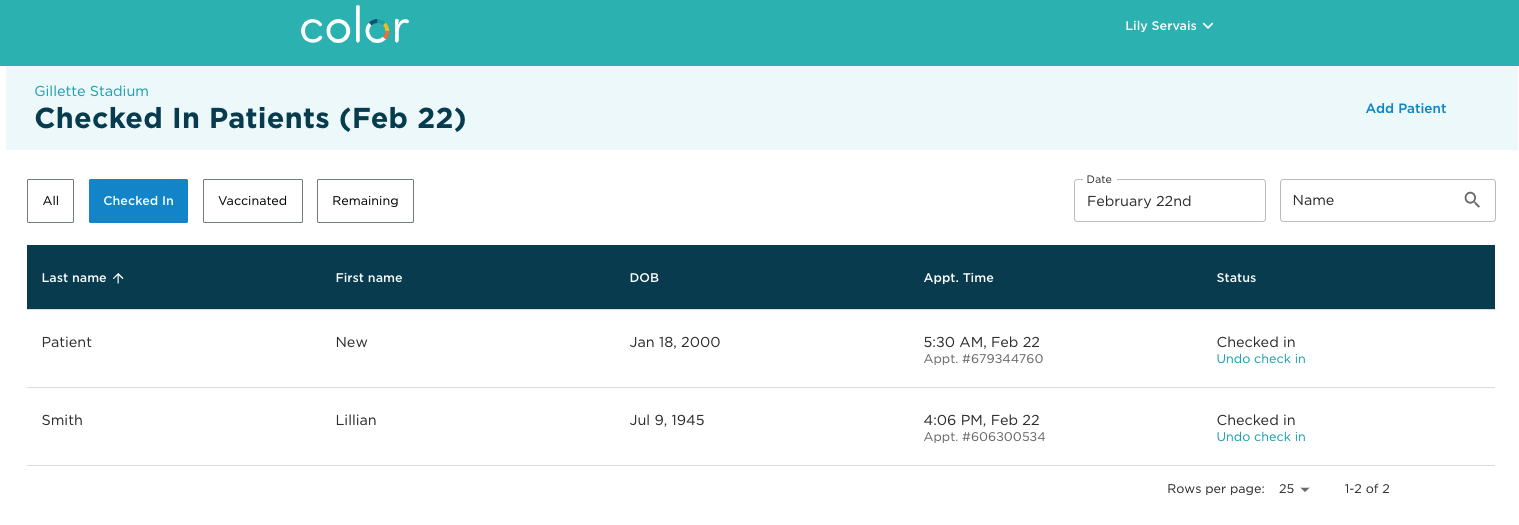 ‹#›
06
Q & A
‹#›